جلسه 26
مورد مطالعاتی:تطور وب
Case Study: Web Evolution
مورد مطالعاتی: تطور وب
1
مقدمه
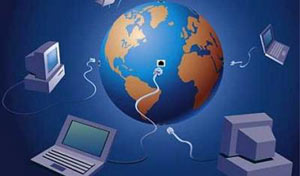 اینترنت و وب
وب پر استفاده‌ترین بخش از اینترنت
Internet
E-mail
World Wide Web
(WWW)
FTP
Telnet
اینترنت به‌عنوان یک کاربرد
بخش
کنترل‌شونده
Controlled Part
بخش
کنترل‌کننده
Controlling Part
اطلاعات
اطلاعات
کنترل
اینـتـرنـت
Internet
ارتباطات
اطلاعات
محاسبات
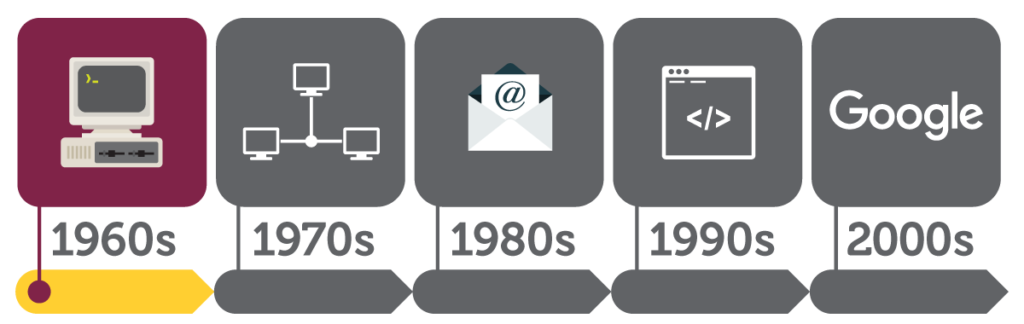 تاریخچه‌ی اینترنت
1960s-1970s
late 1980s
1989-1991
1994-1995
1995
1996
US Department of Defense network called ARPANET
opened to commercial interests
WWW created by Tim Berners-Lee
popular web browsers released: Netscape 1994, IE 1995
Amazon.com opens
Google!
initial services: electronic mail, file transfer
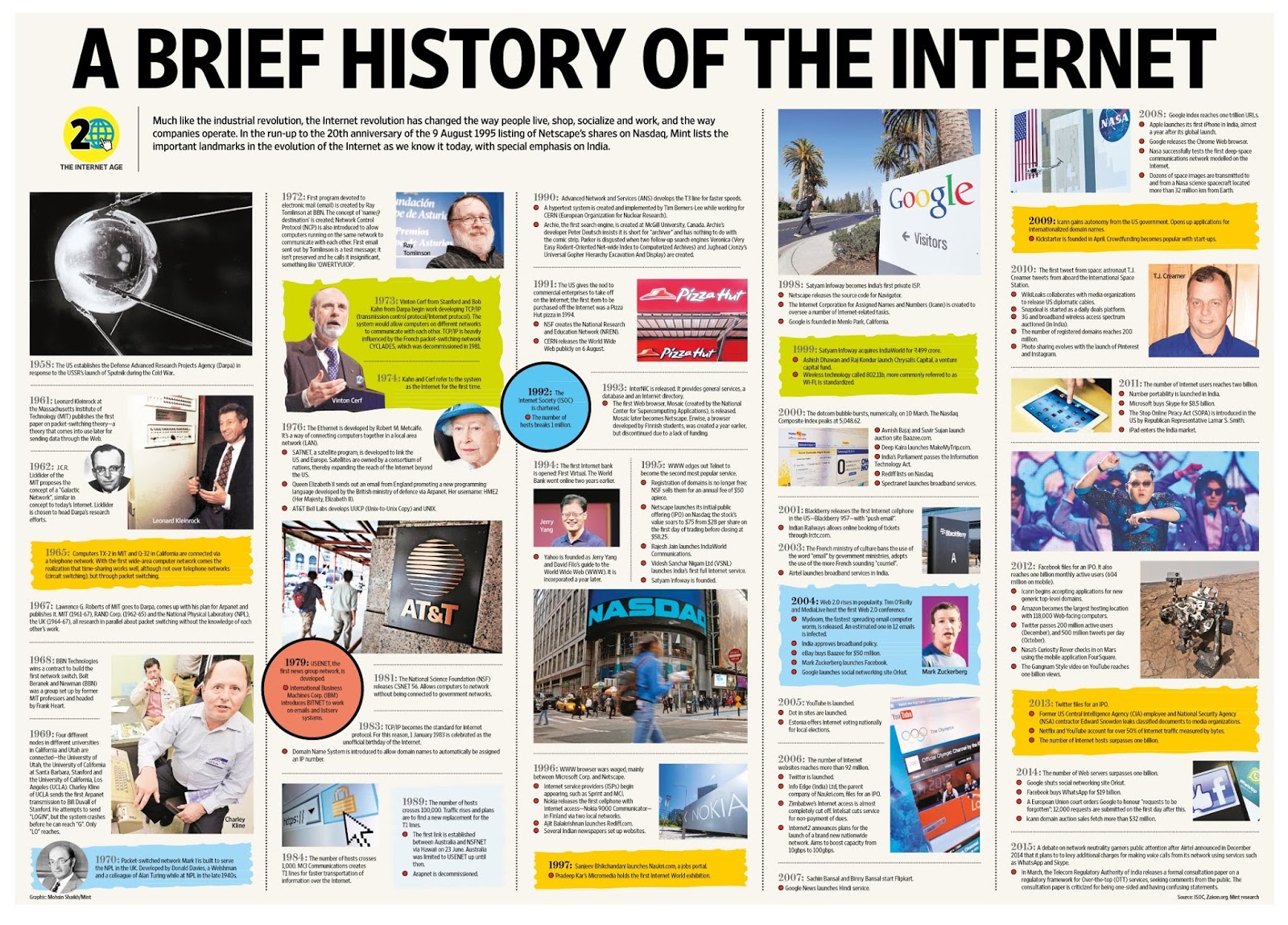 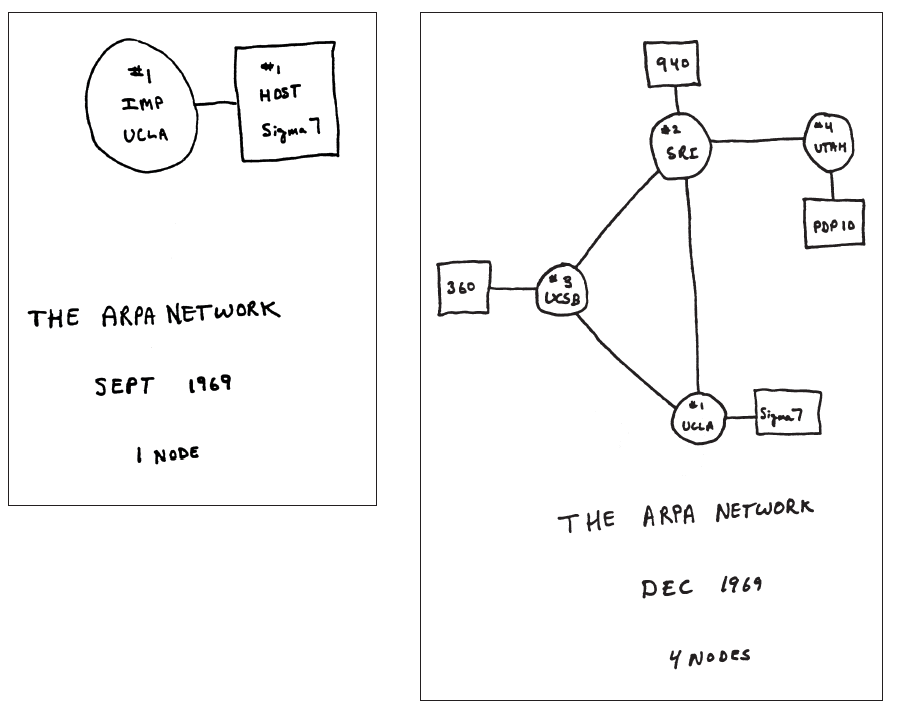 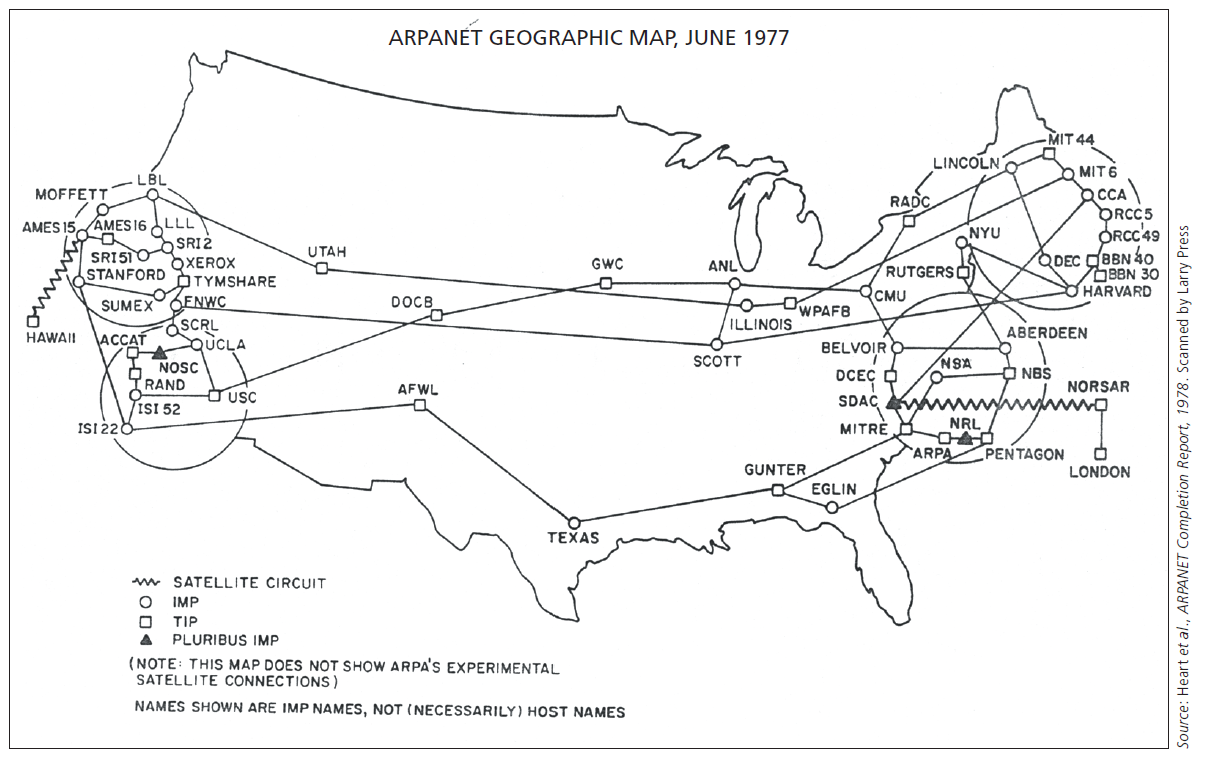 نهادهای حاکم بر اینترنت
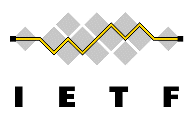 1986
نیروی ضربت مهندسی اینترنت
The Internet Engineering Task Force
http://www.ietf.org/
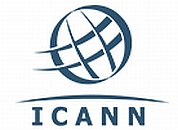 1998
بنگاه اینترنت برای نام‌ها و شماره‌های منتسب
Internet Corporation for Assigned Names and Numbers
http://www.icann.org/
1998
کنسرسیوم وب جهان گستر
World Wide Web Consortium
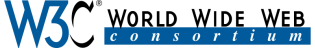 http://www.w3c.org/
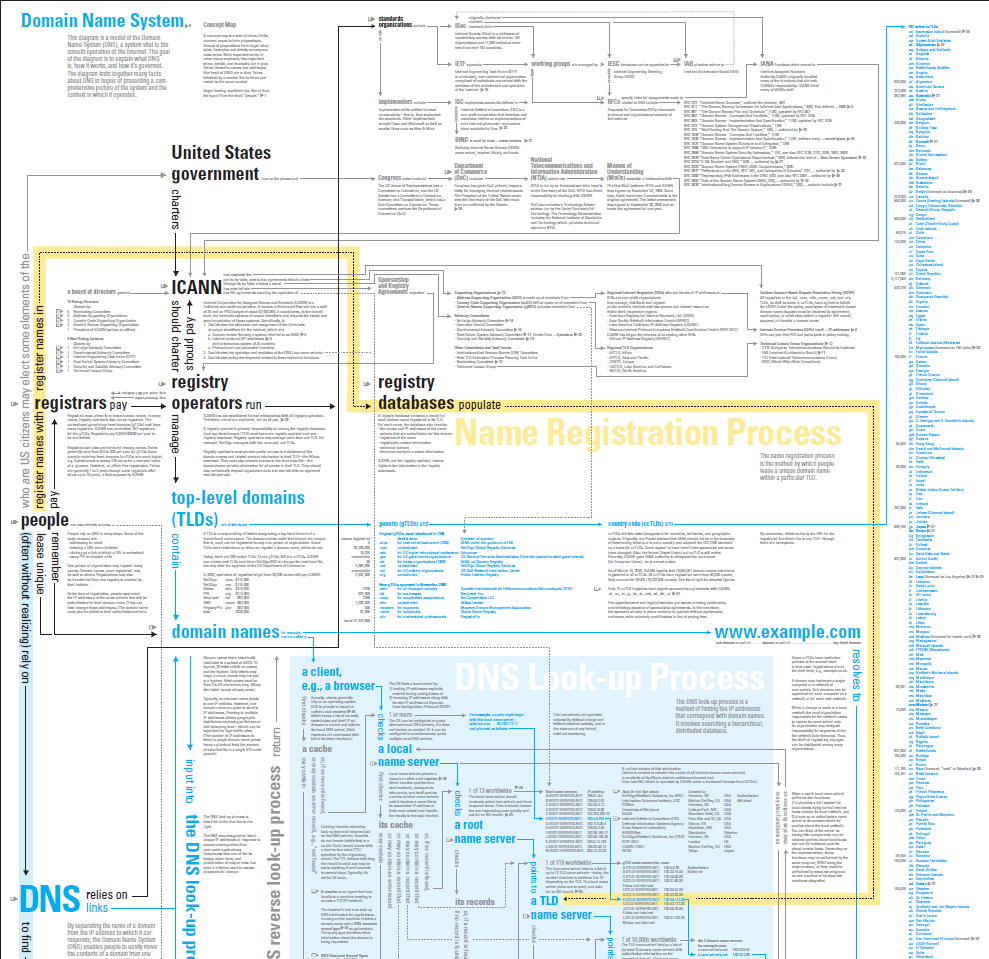 زبان HTML
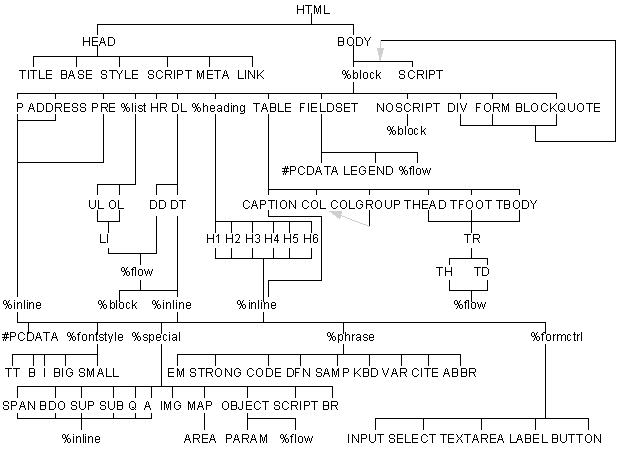 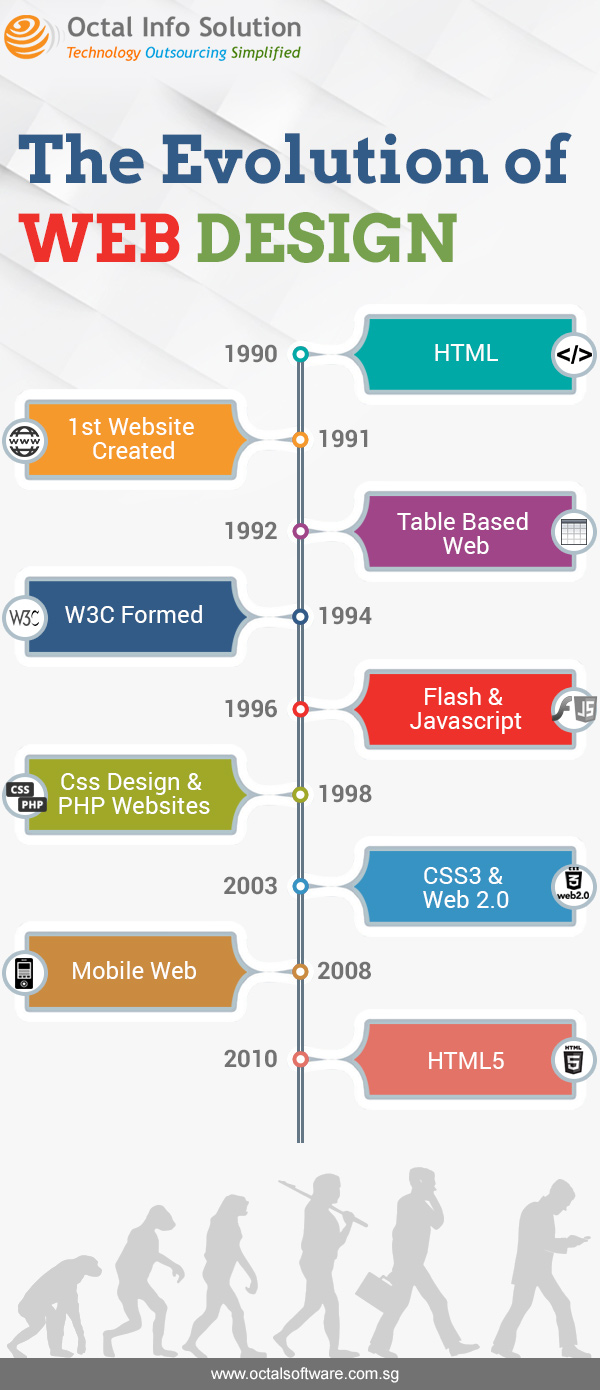 پروتکل HTTP
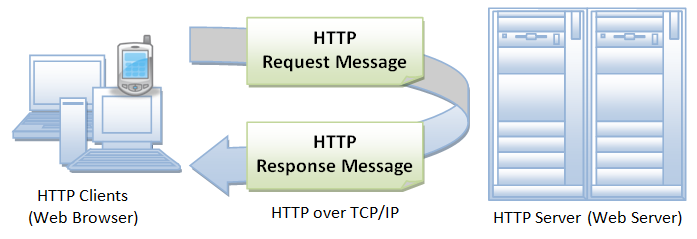 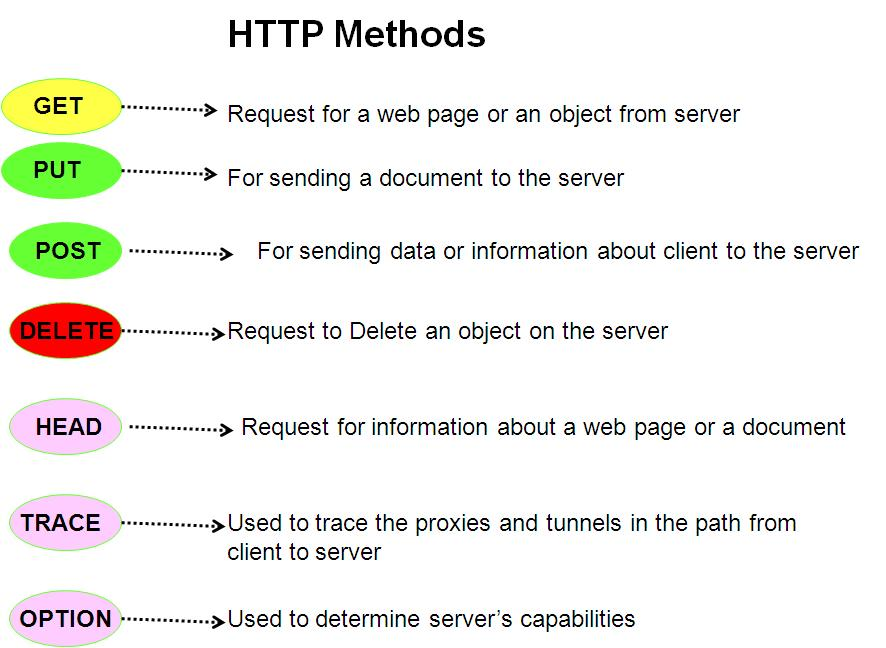 پروتکل HTTPS
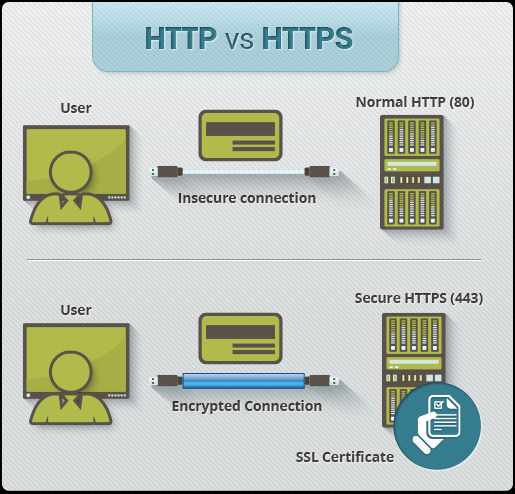 وب: هنر، صنعت یا رسانه؟
1
2
3
مورد مطالعاتی: تطور وب
2
تطور وب
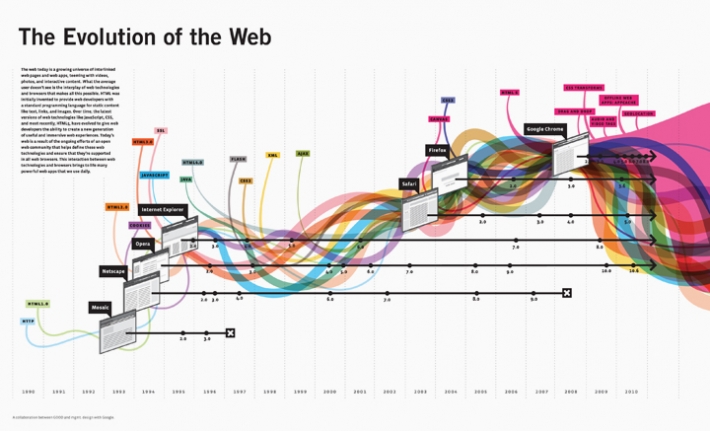 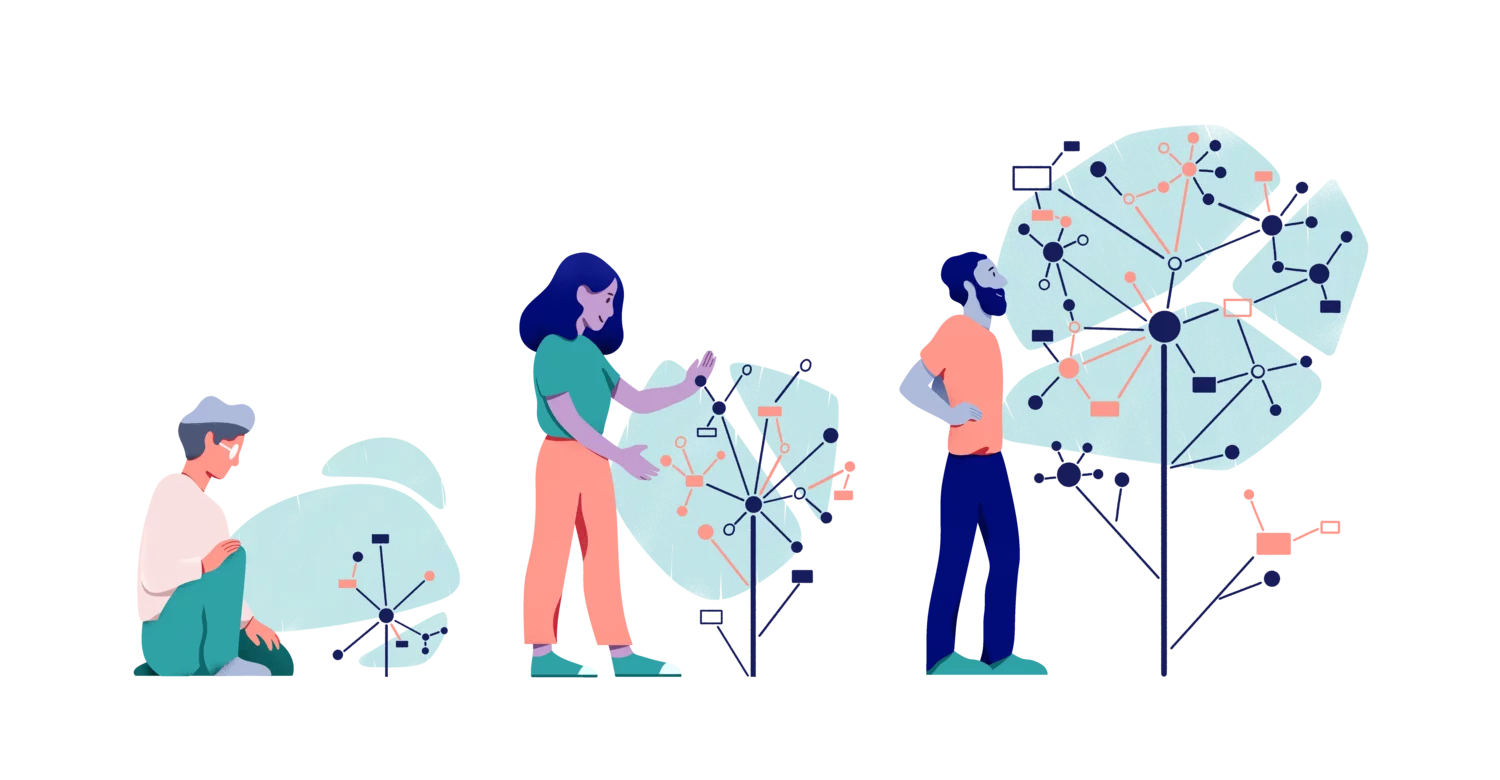 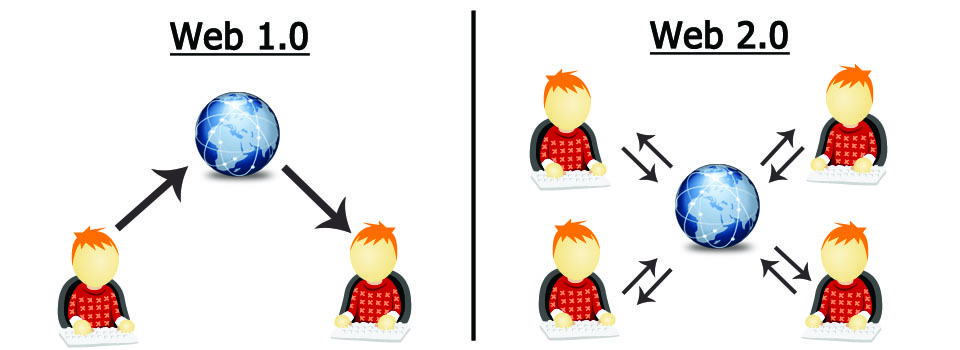 تطور وب
انتقال از وب یک به وب دو
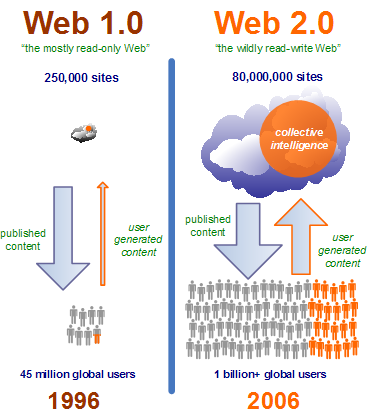 تطور وب
کاربردهای وب دو
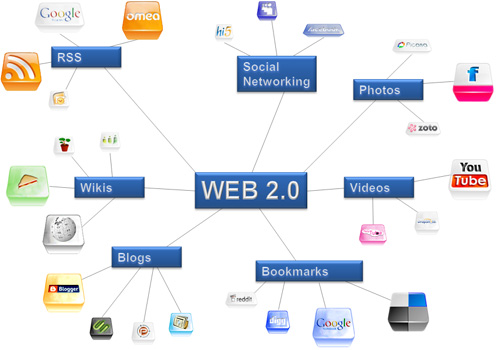 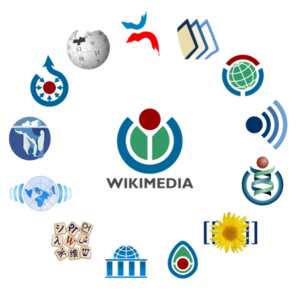 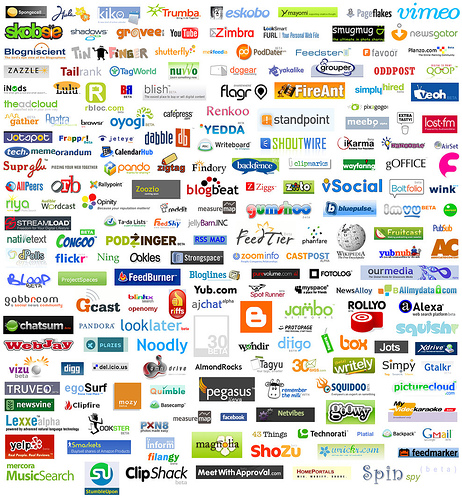 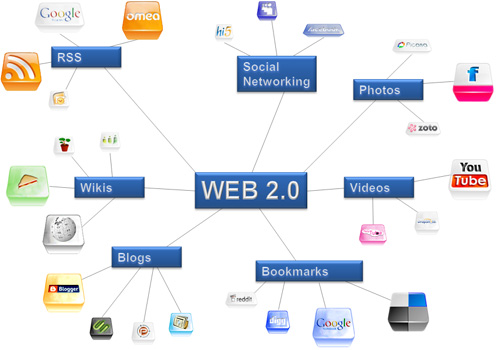 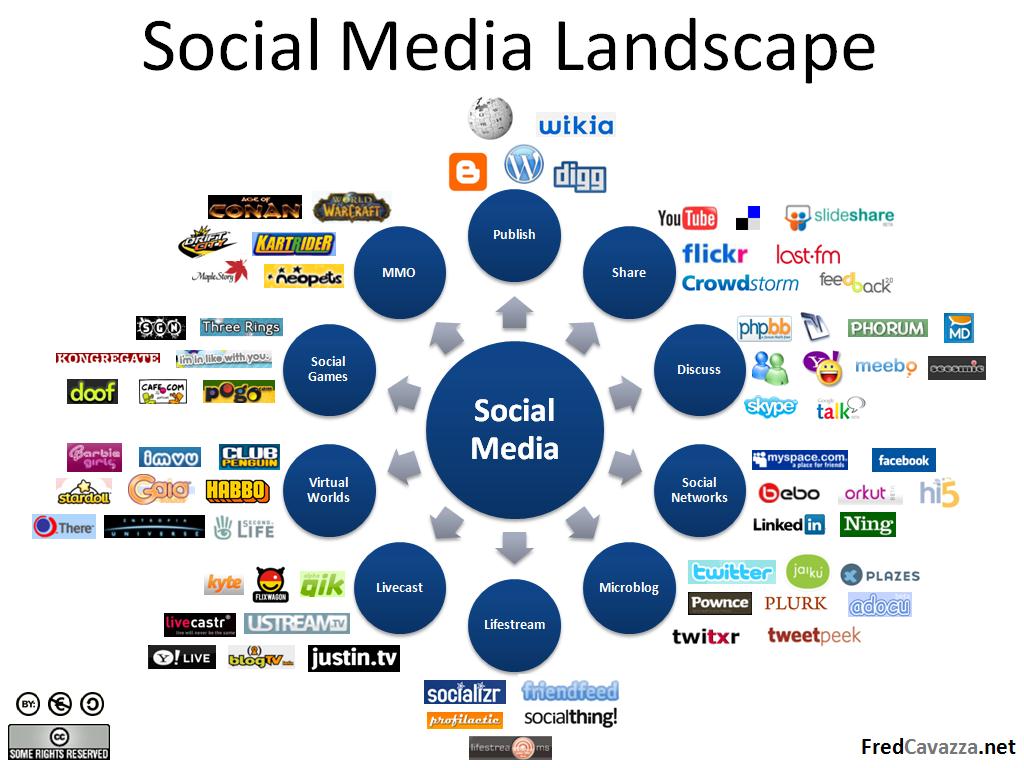 تطور وب
مقایسه‌ی وب یک با وب دو
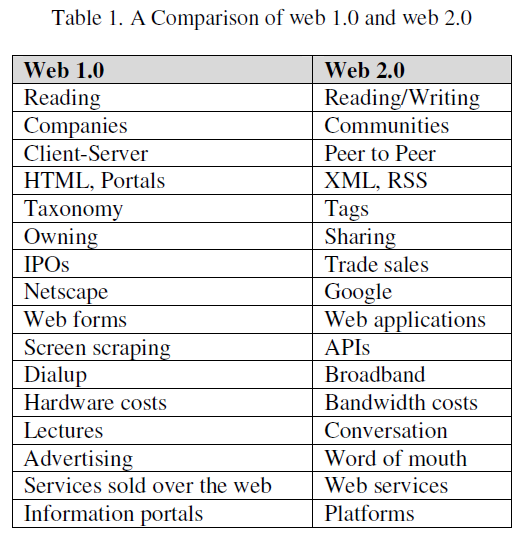 تطور وب
از وب یک تا وب معنایی
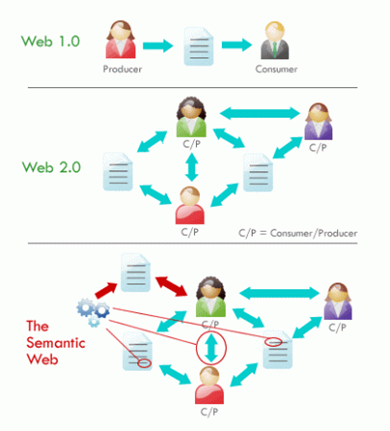 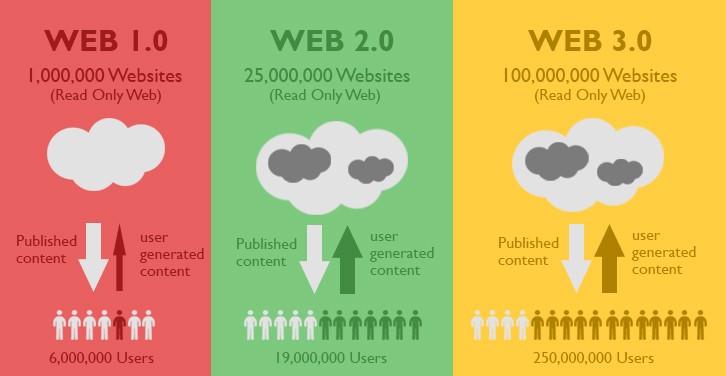 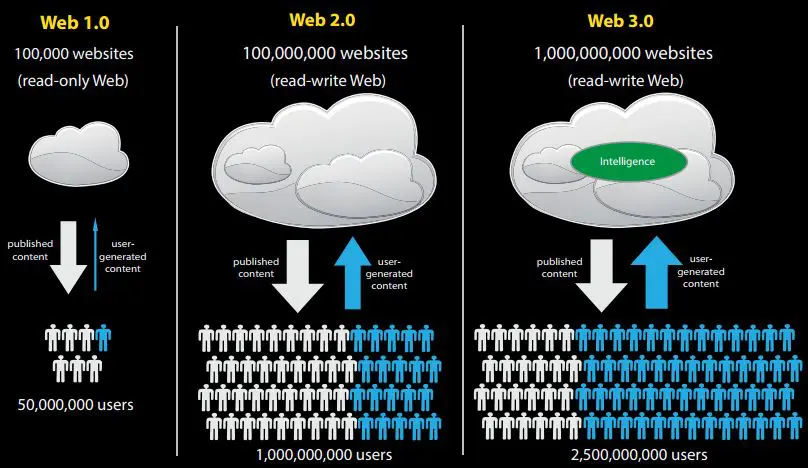 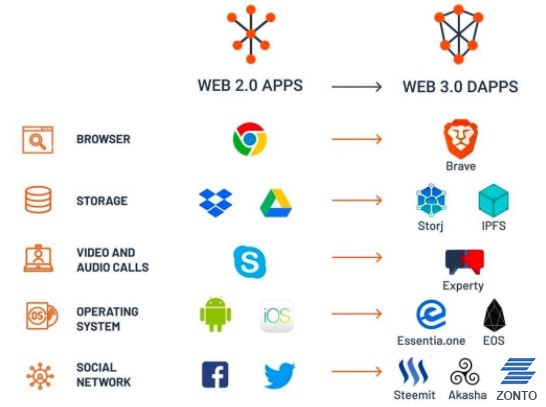 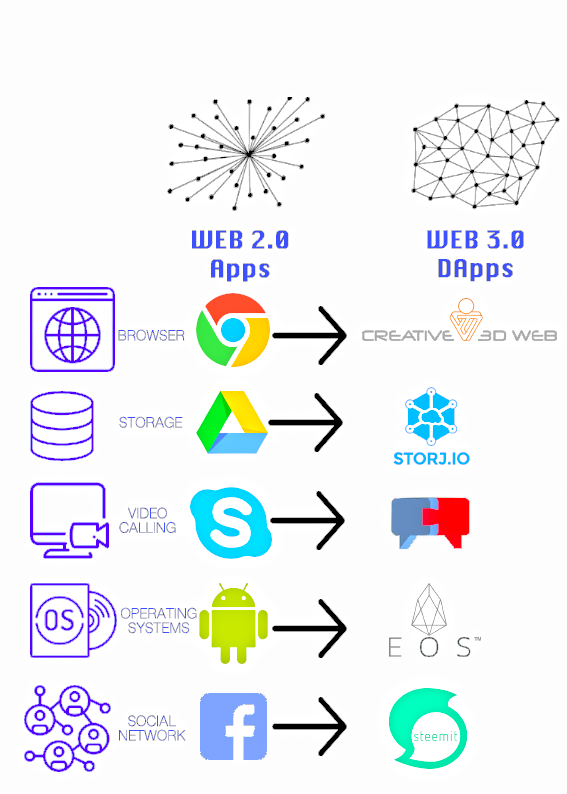 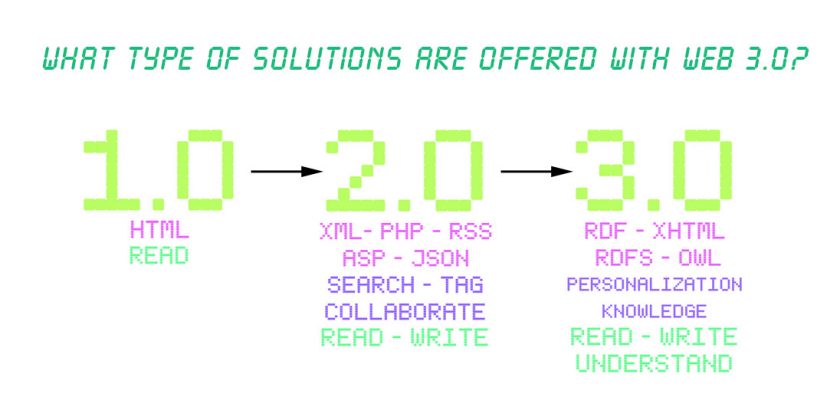 تطور وب
مقایسه‌ی وب دو با وب سه
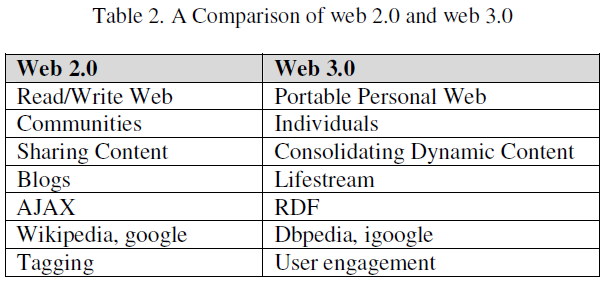 تطور وب
ساختار پشته‌ی وب معنایی
Semantic Web Stack
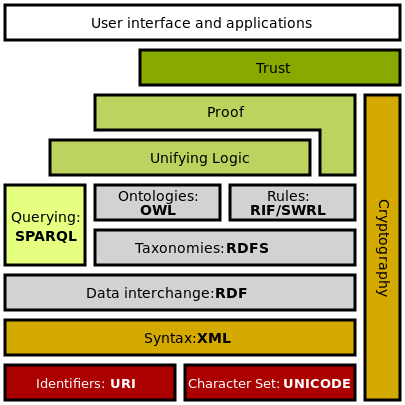 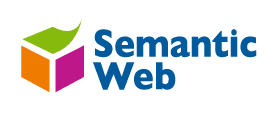 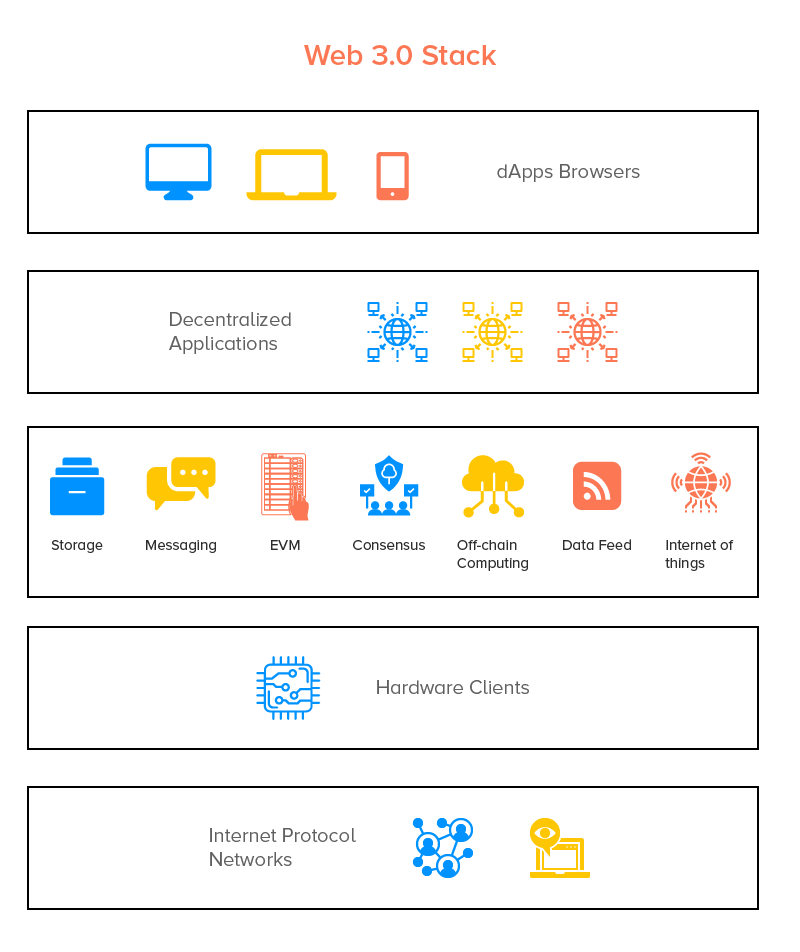 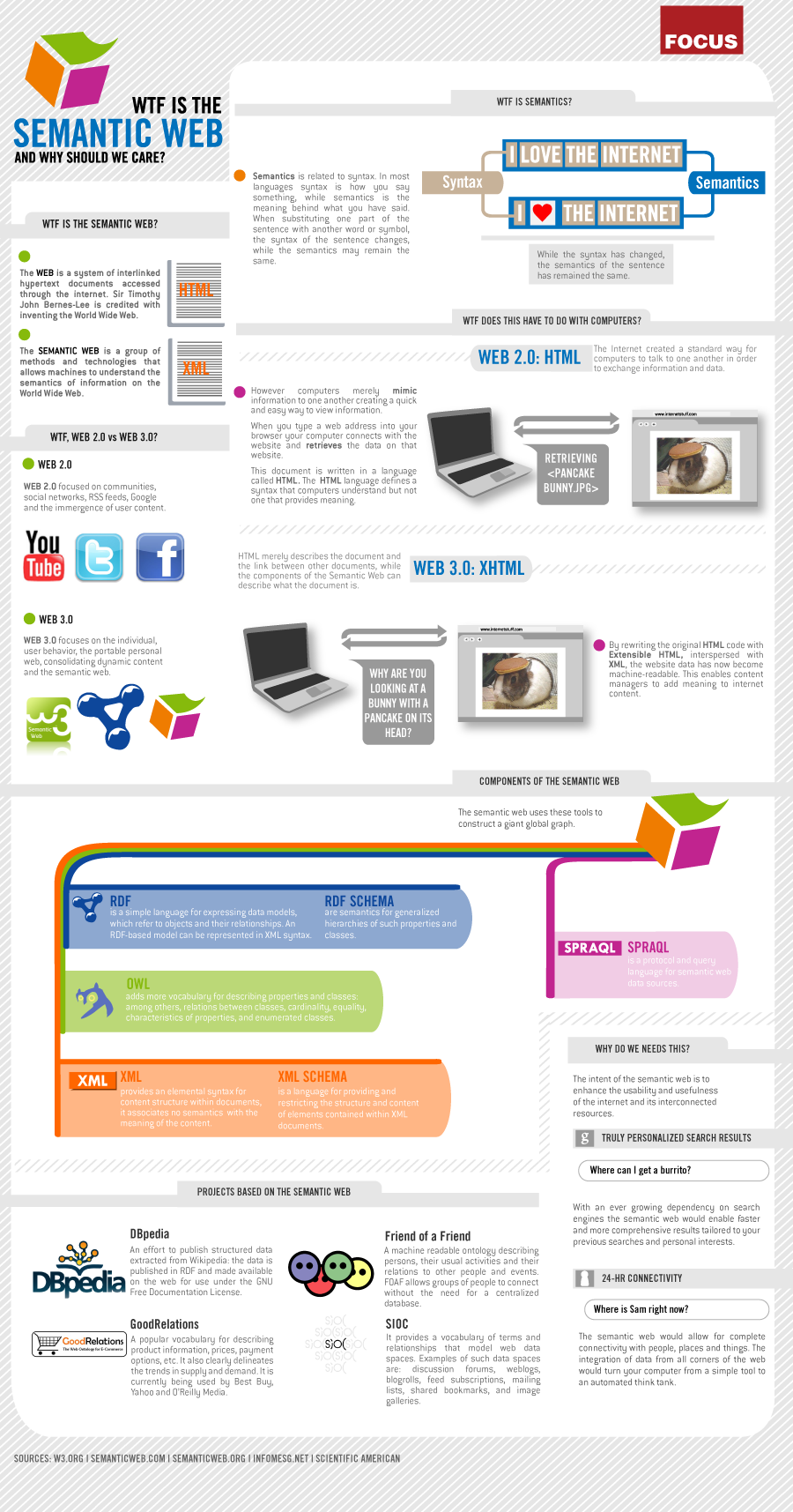 تطور وب
حرکت به سوی وب چهار
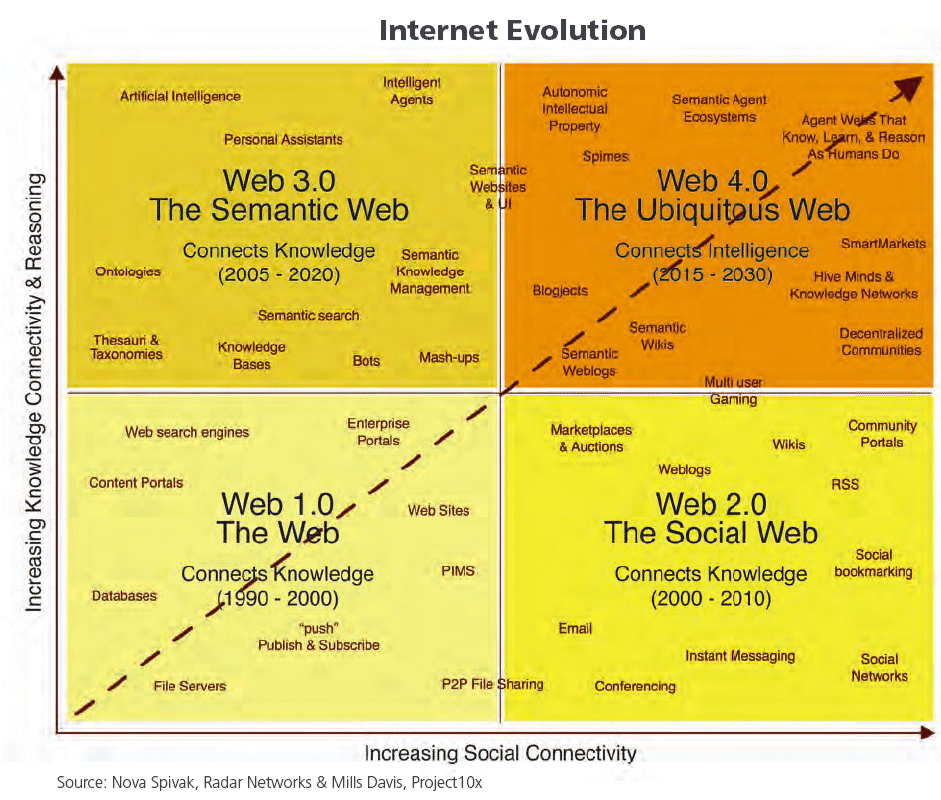 تطور وب
مرکزیت در نسخه‌های متوالی وب
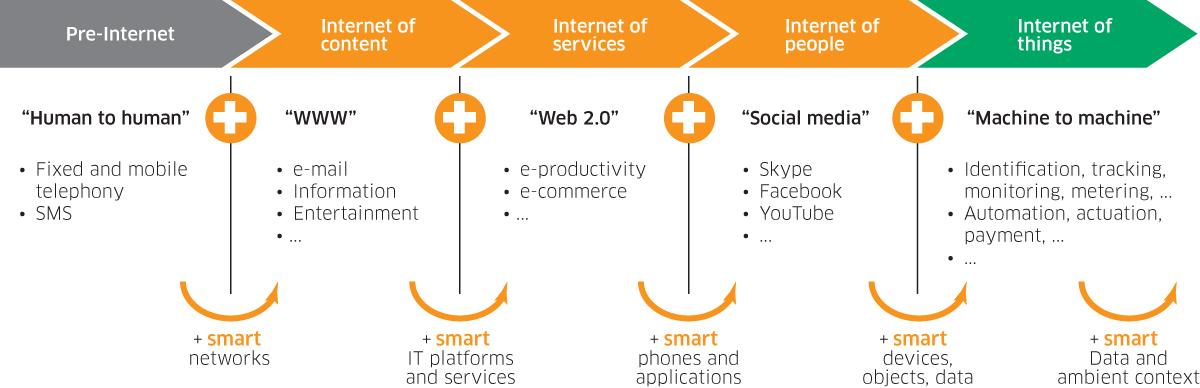 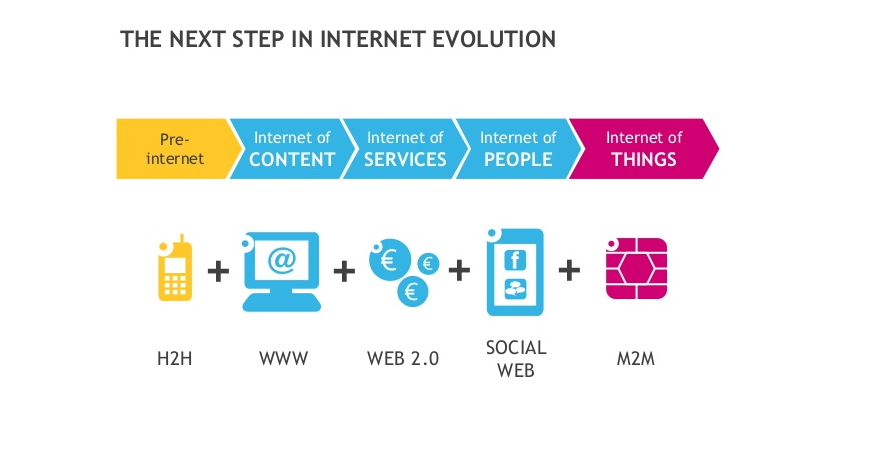 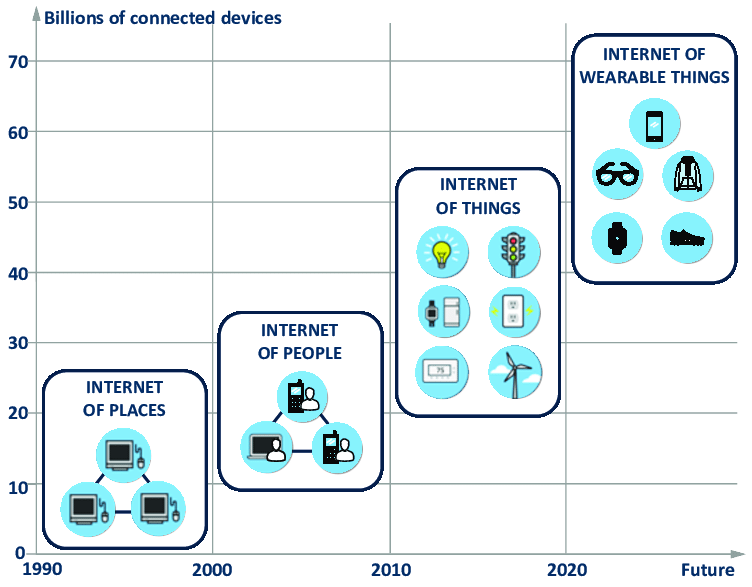 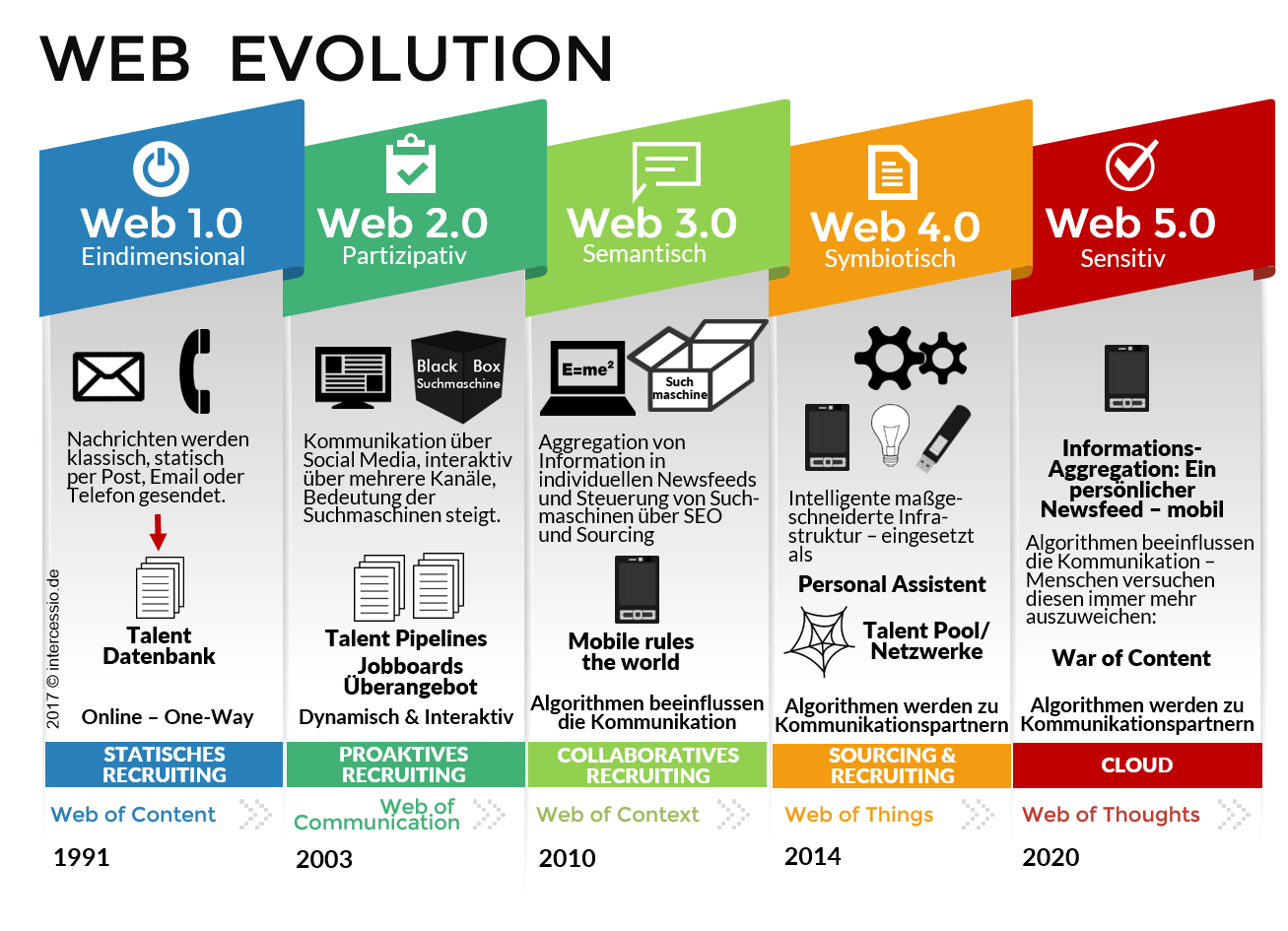 مورد مطالعاتی: تطور وب
3
آینده‌شناسی وب
آینده‌شناسی وب
بر مبنای روی‌کرد رسانه‌ای به وب
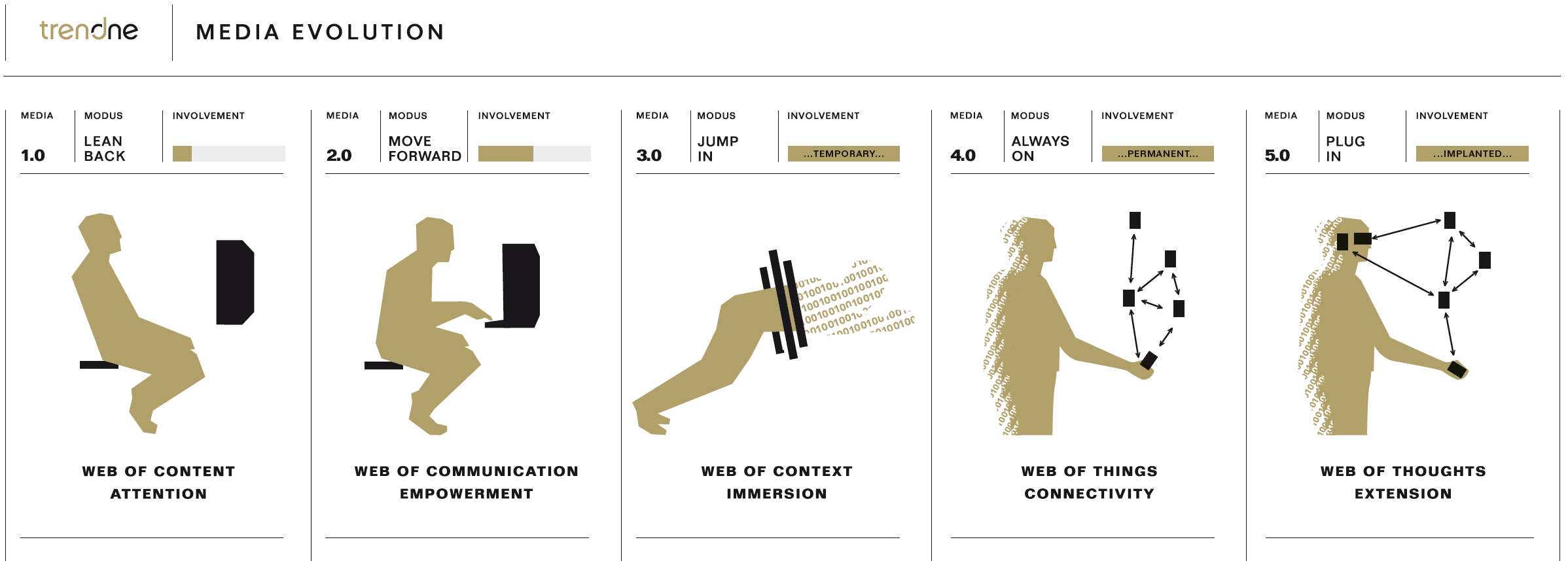 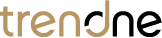 آینده‌شناسی وب
وب توجه به محتوا
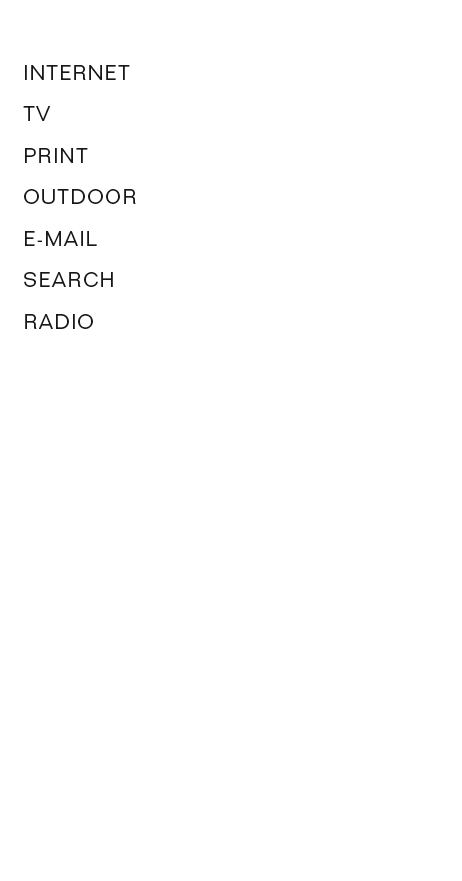 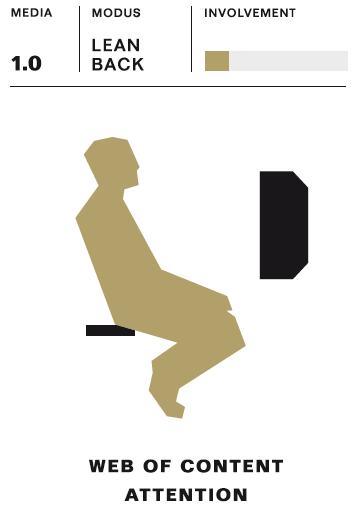 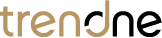 آینده‌شناسی وب
وب توانمندی ارتباطات
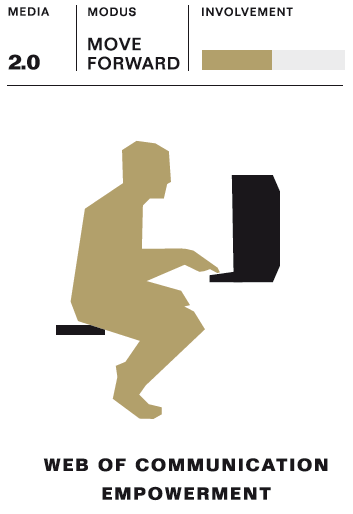 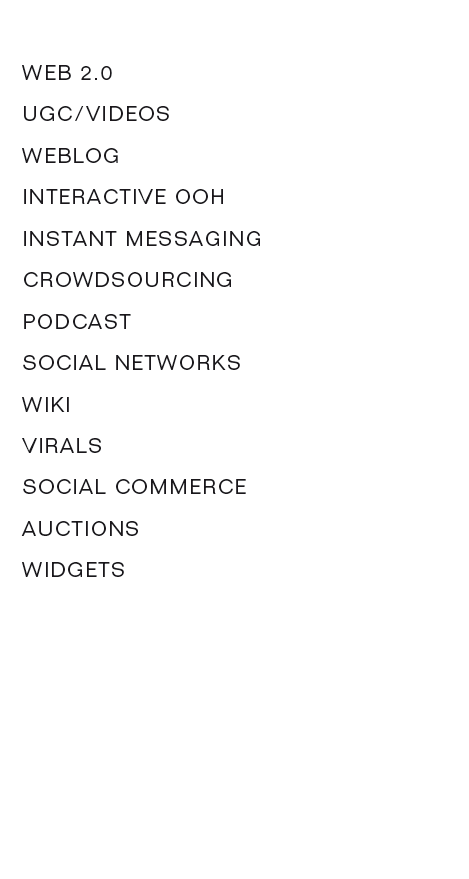 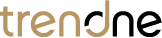 آینده‌شناسی وب
وب غوطه‌وری در مضمون
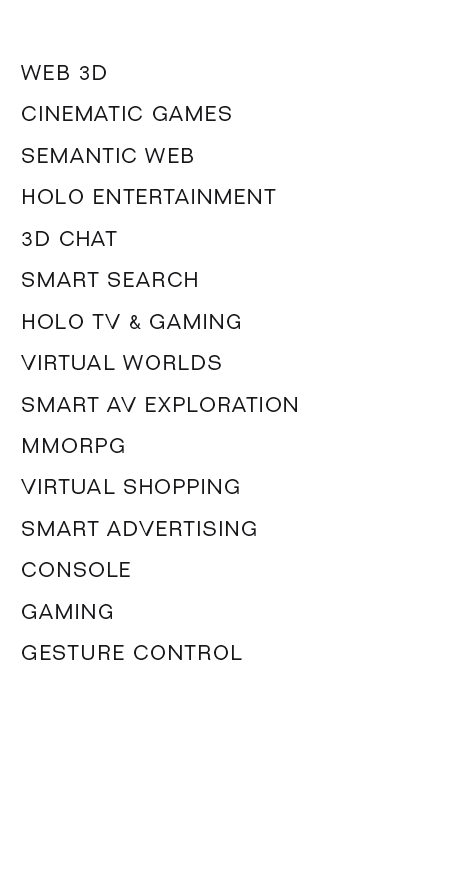 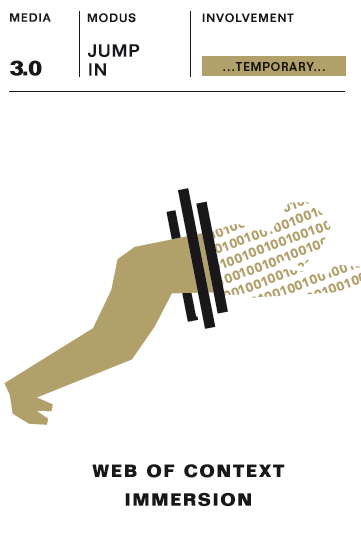 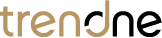 آینده‌شناسی وب
وب اتصال اشیا
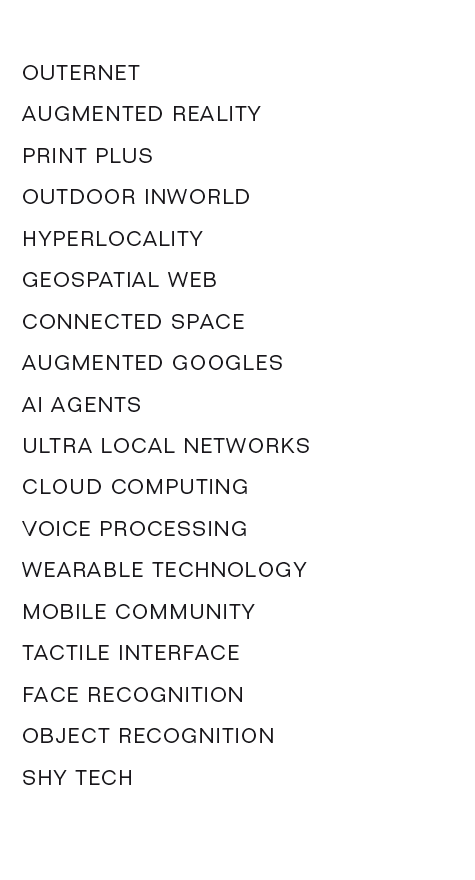 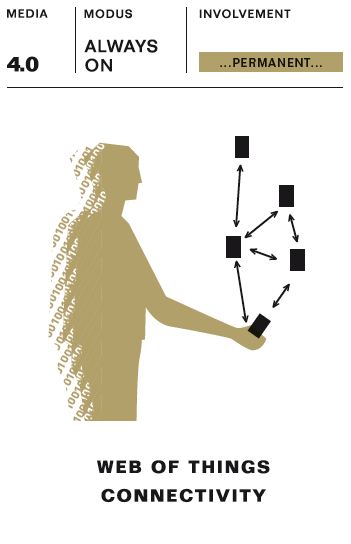 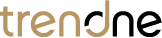 آینده‌شناسی وب
وب گسترش افکار
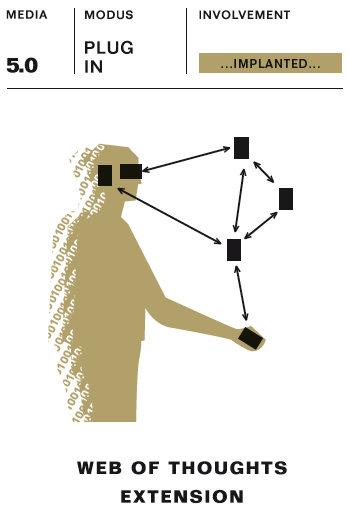 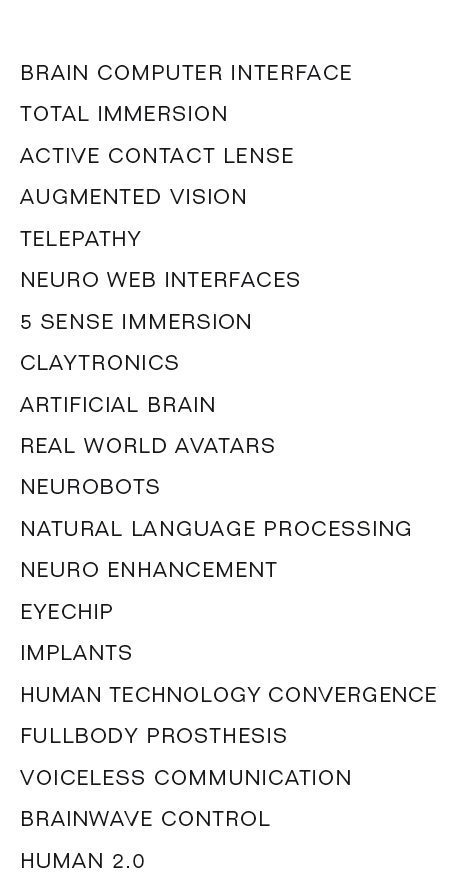 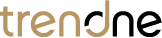 بسط وب
کسب و کار، ارتباطات و سرگرمی
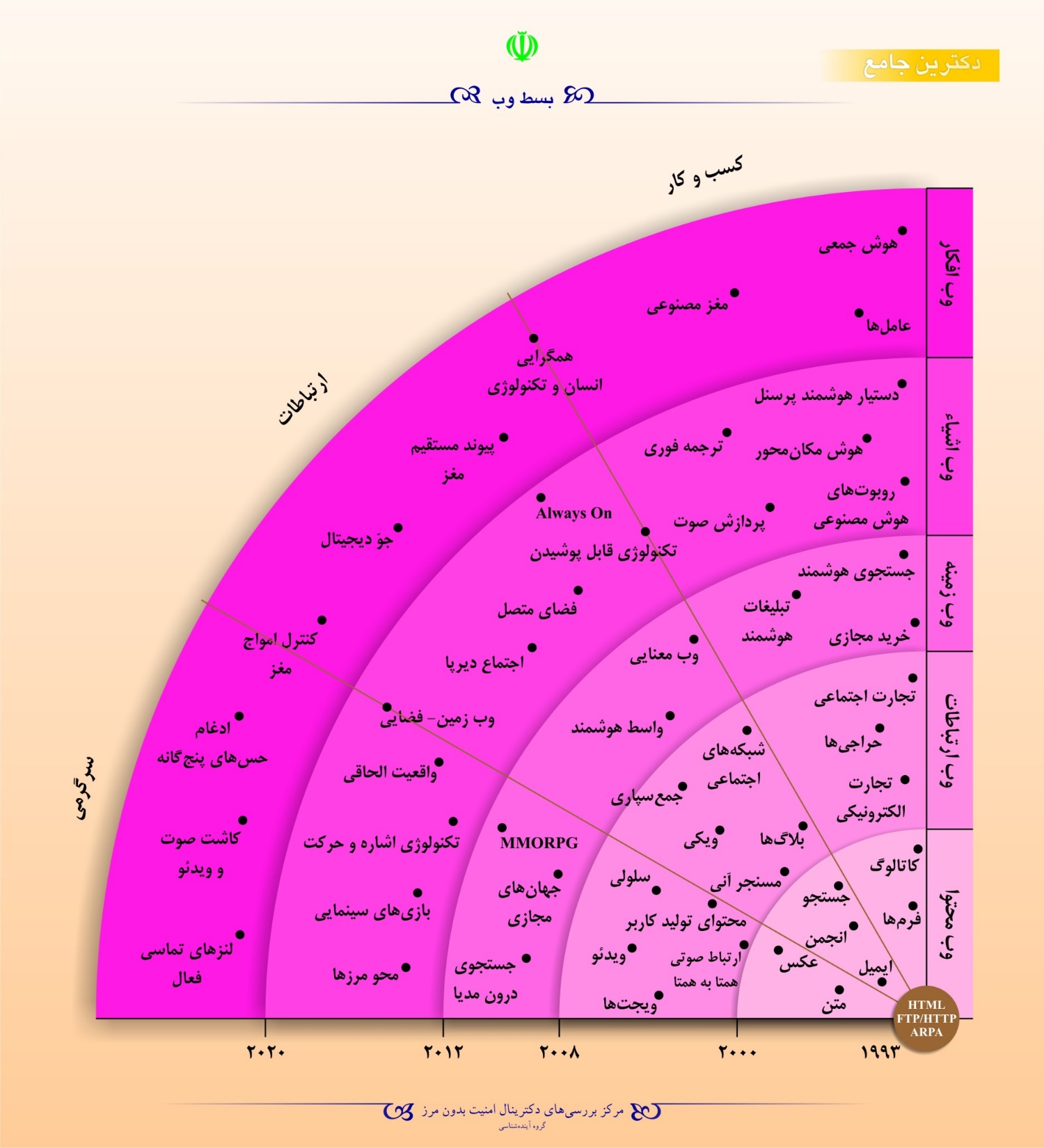 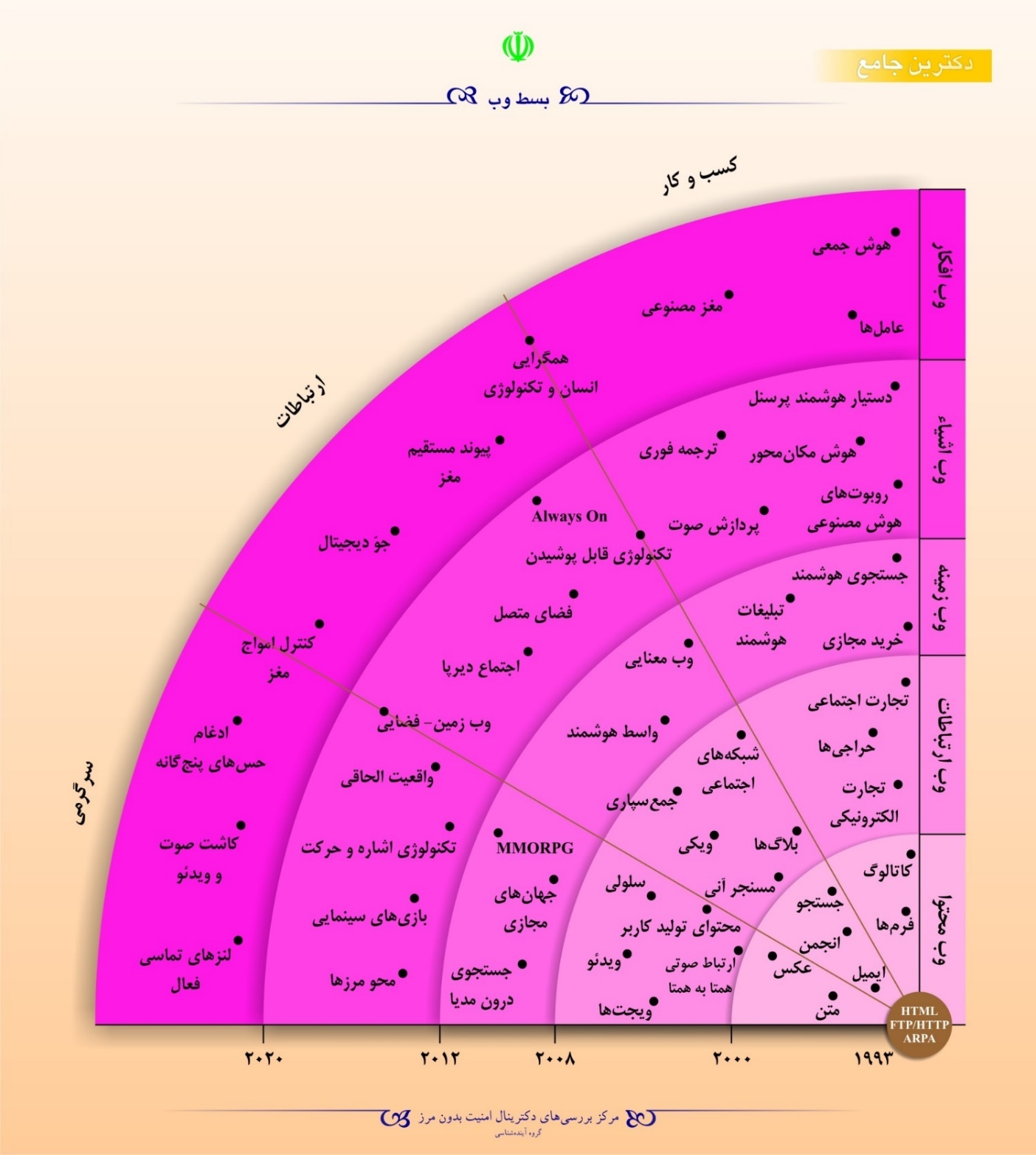 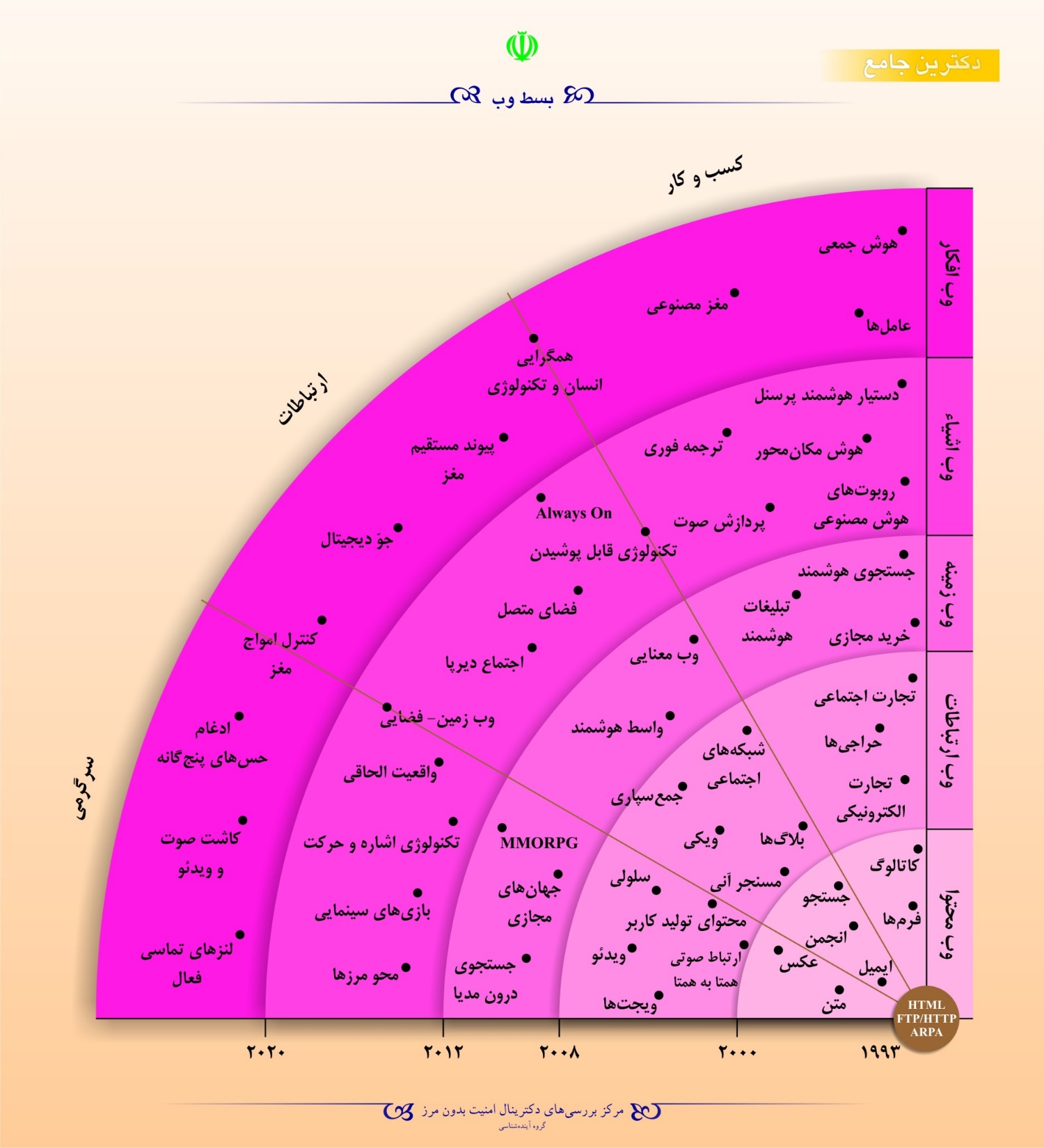 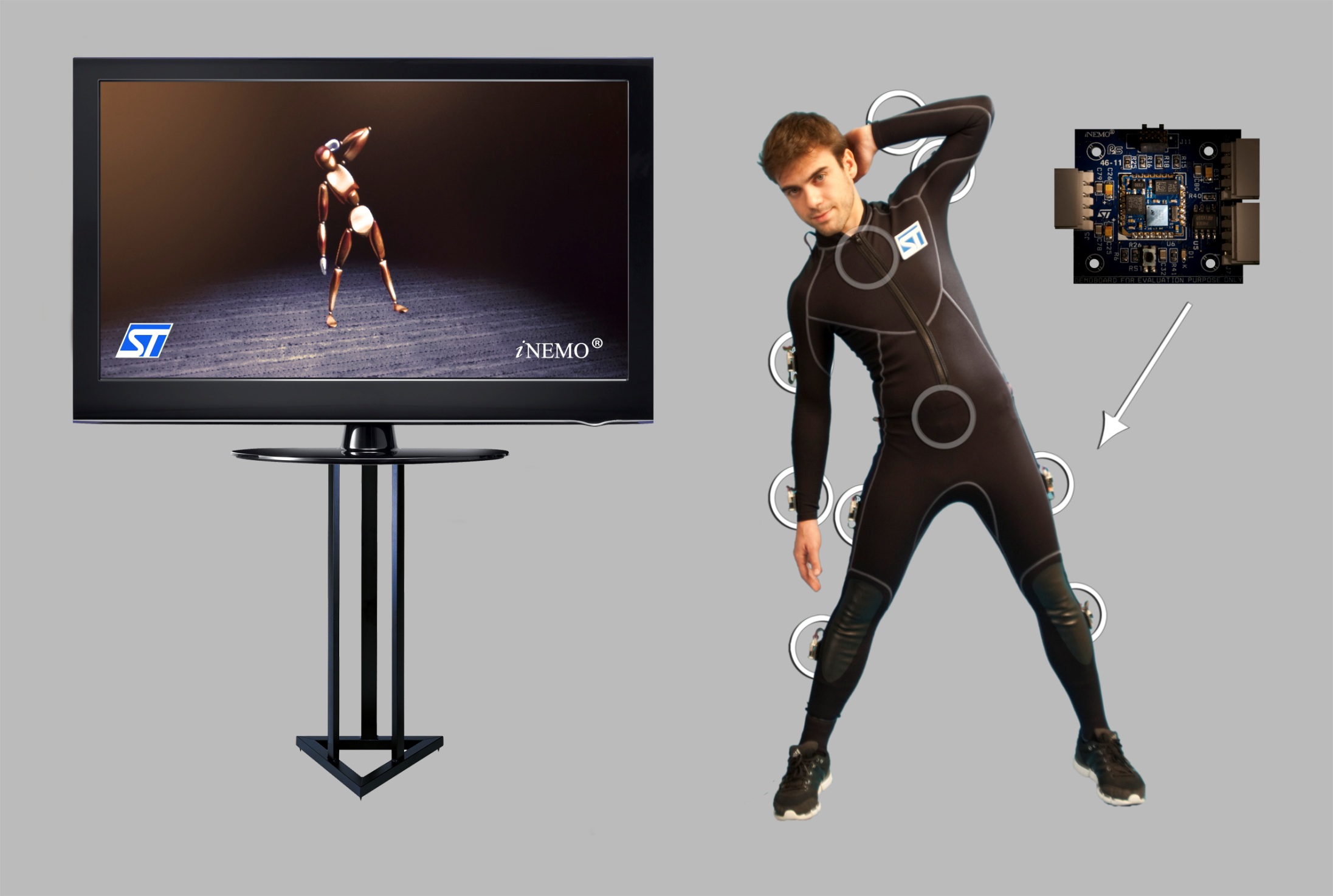 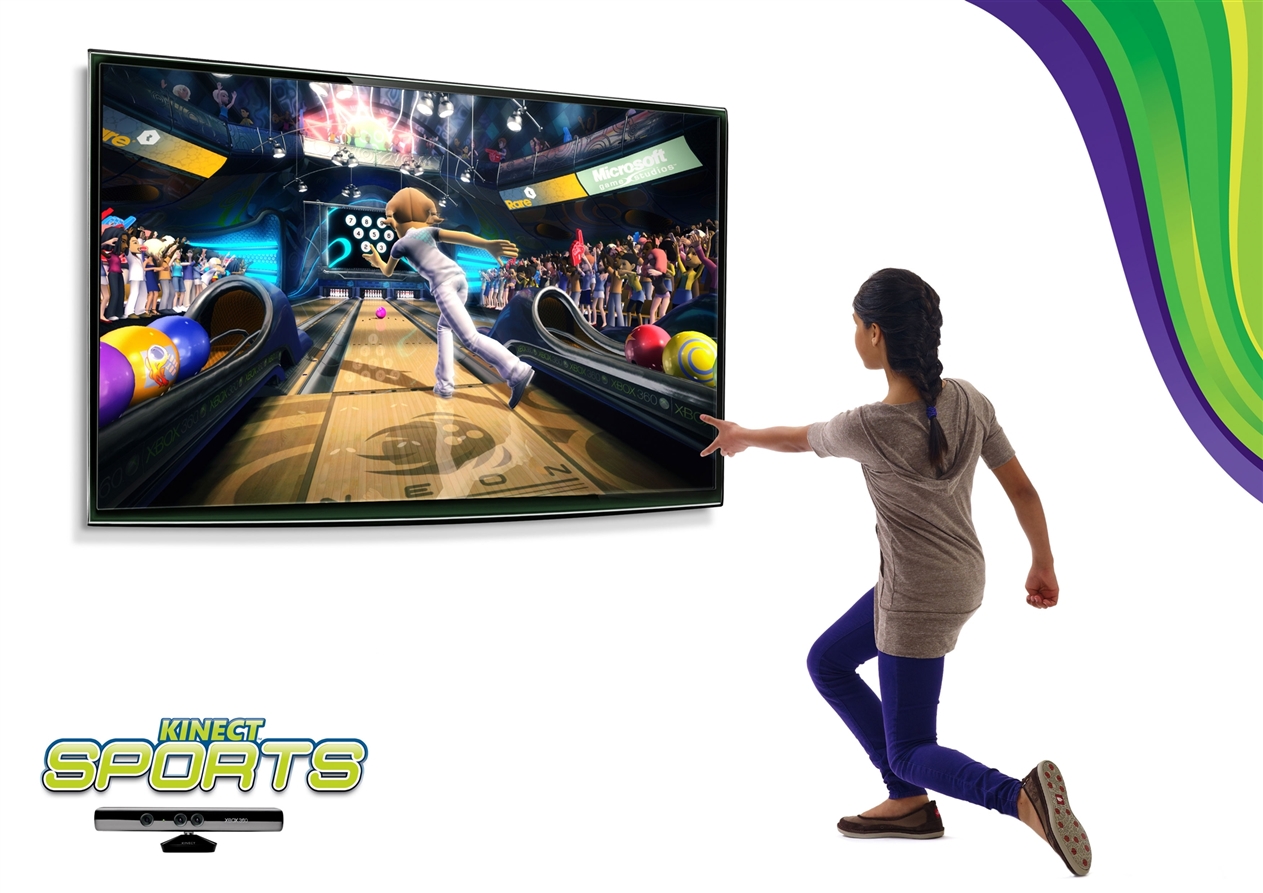 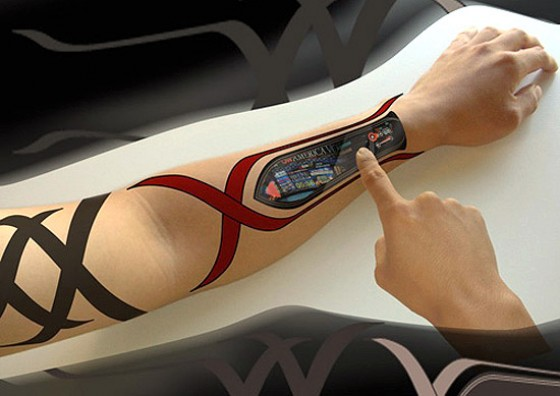 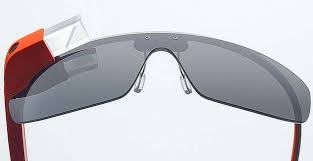 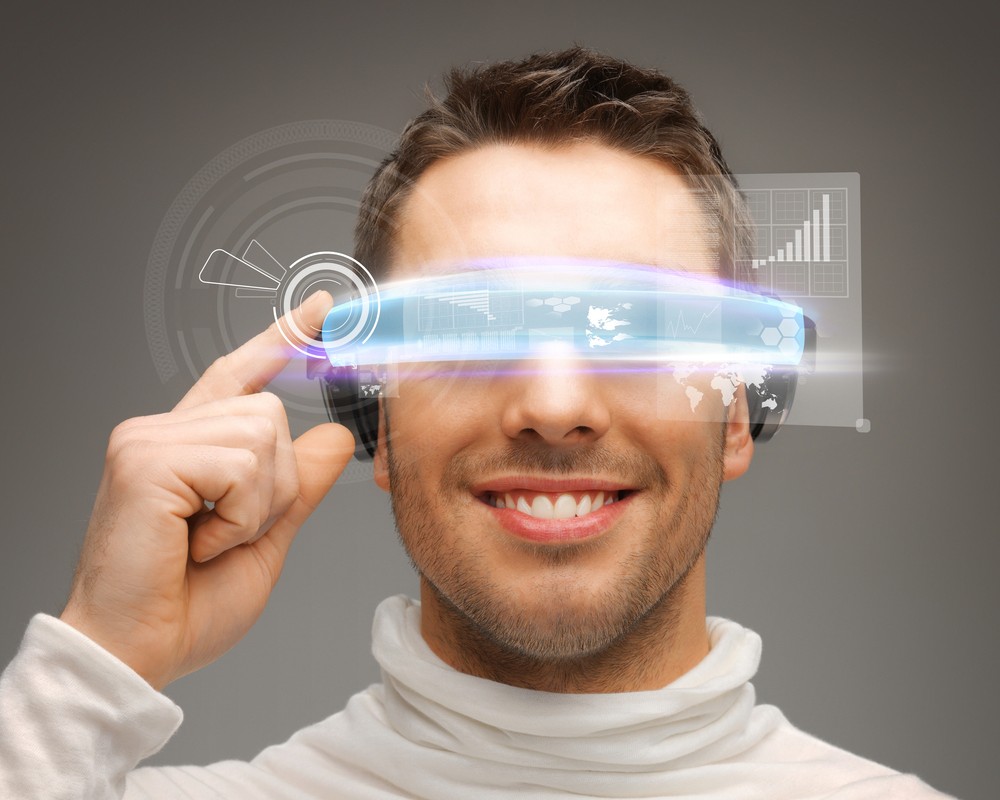 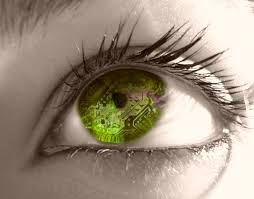 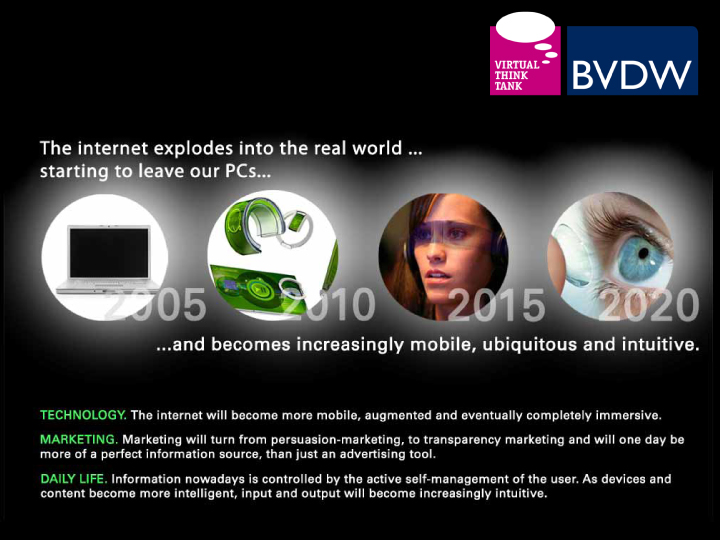 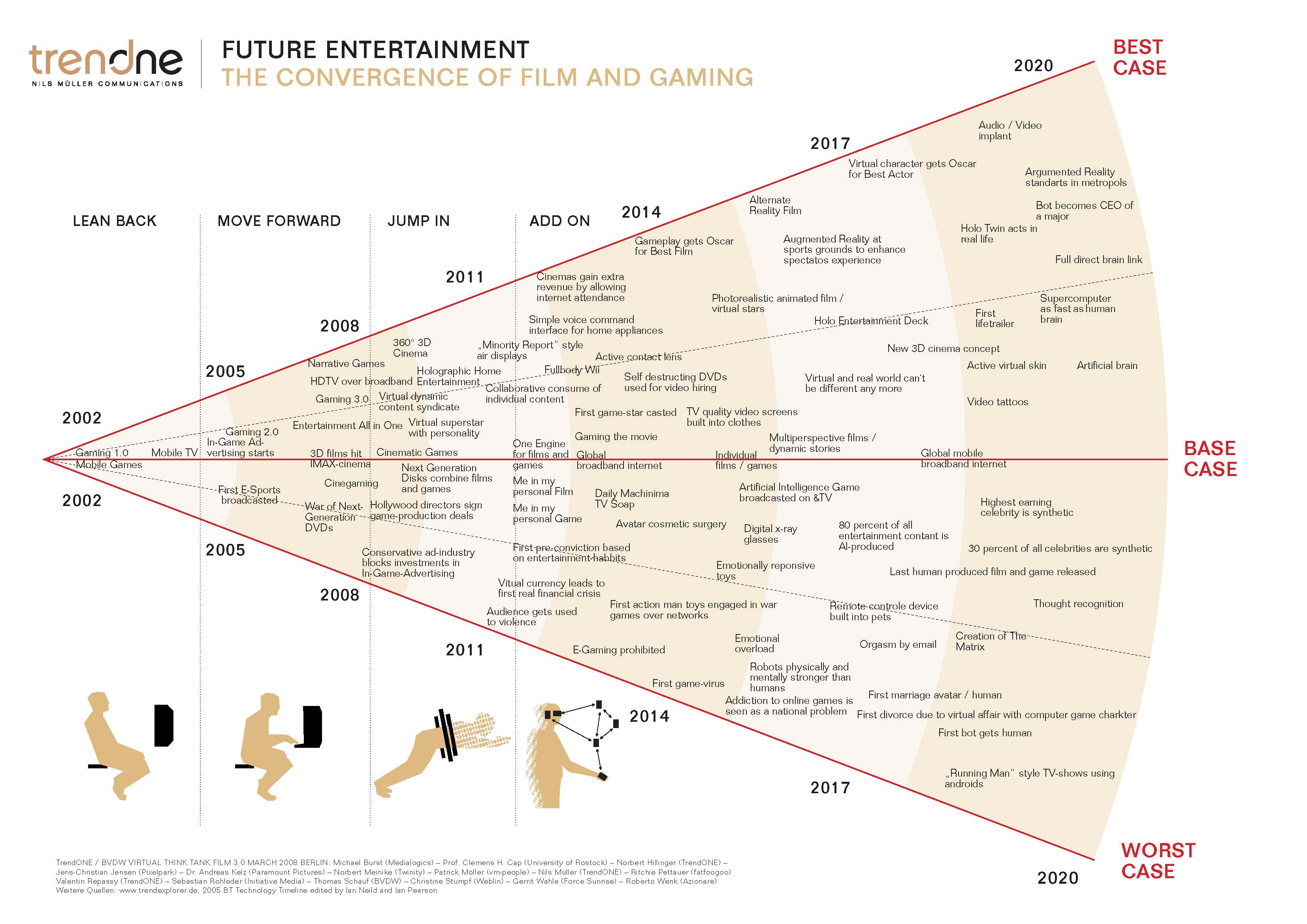 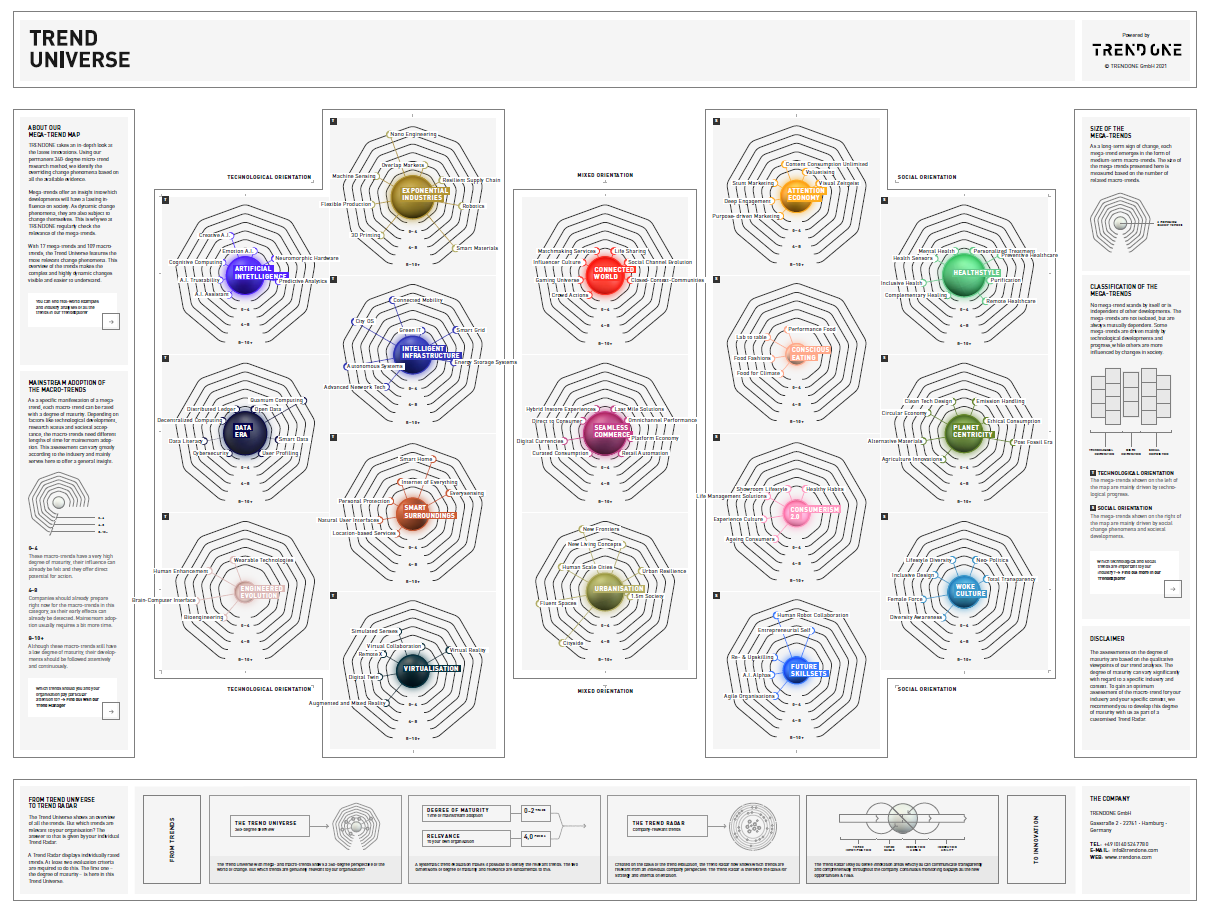 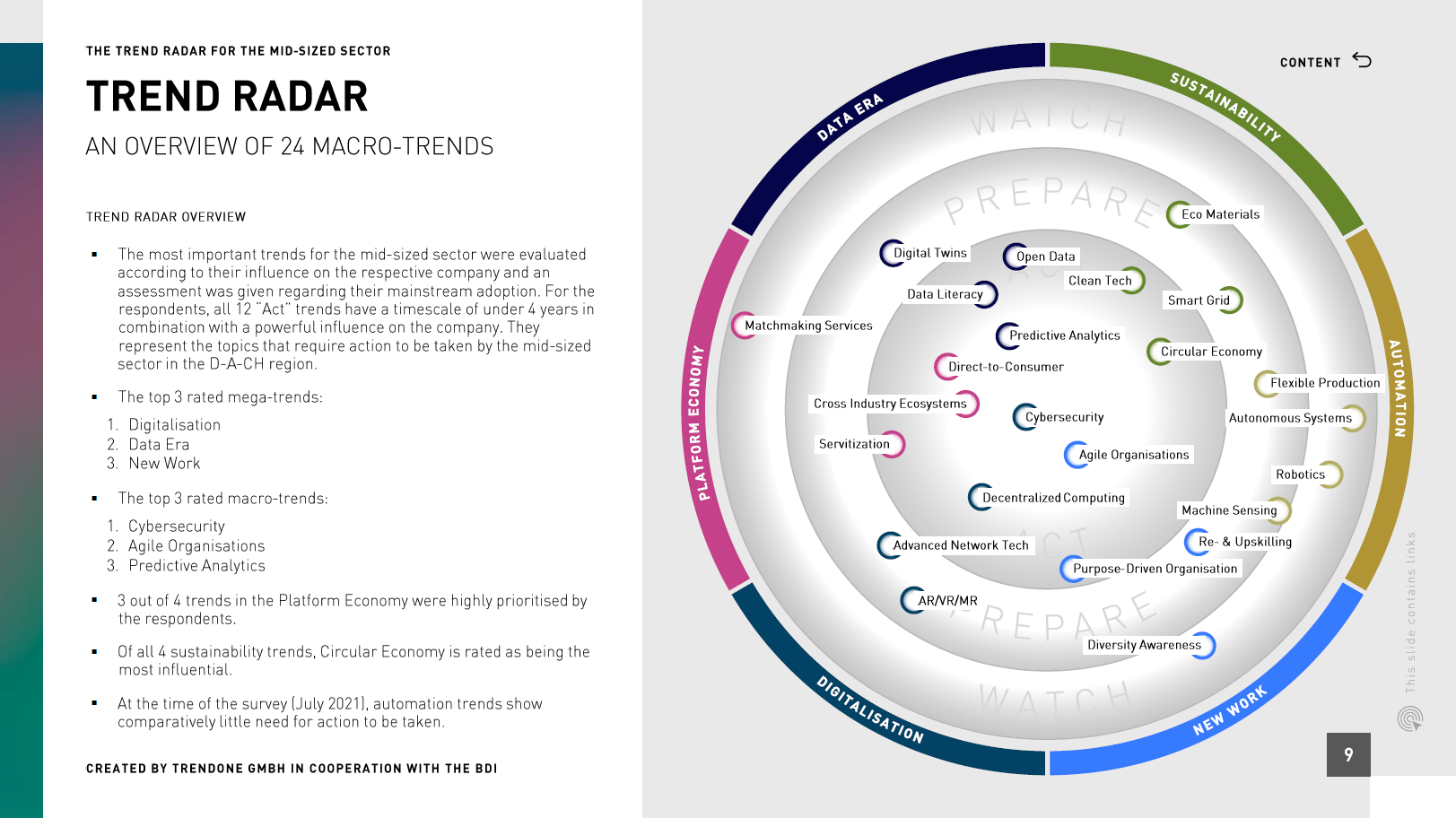 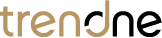 مورد مطالعاتی: تطور وب
4
اینترنت اشیا
اینترنت اشیا
Internet of Things
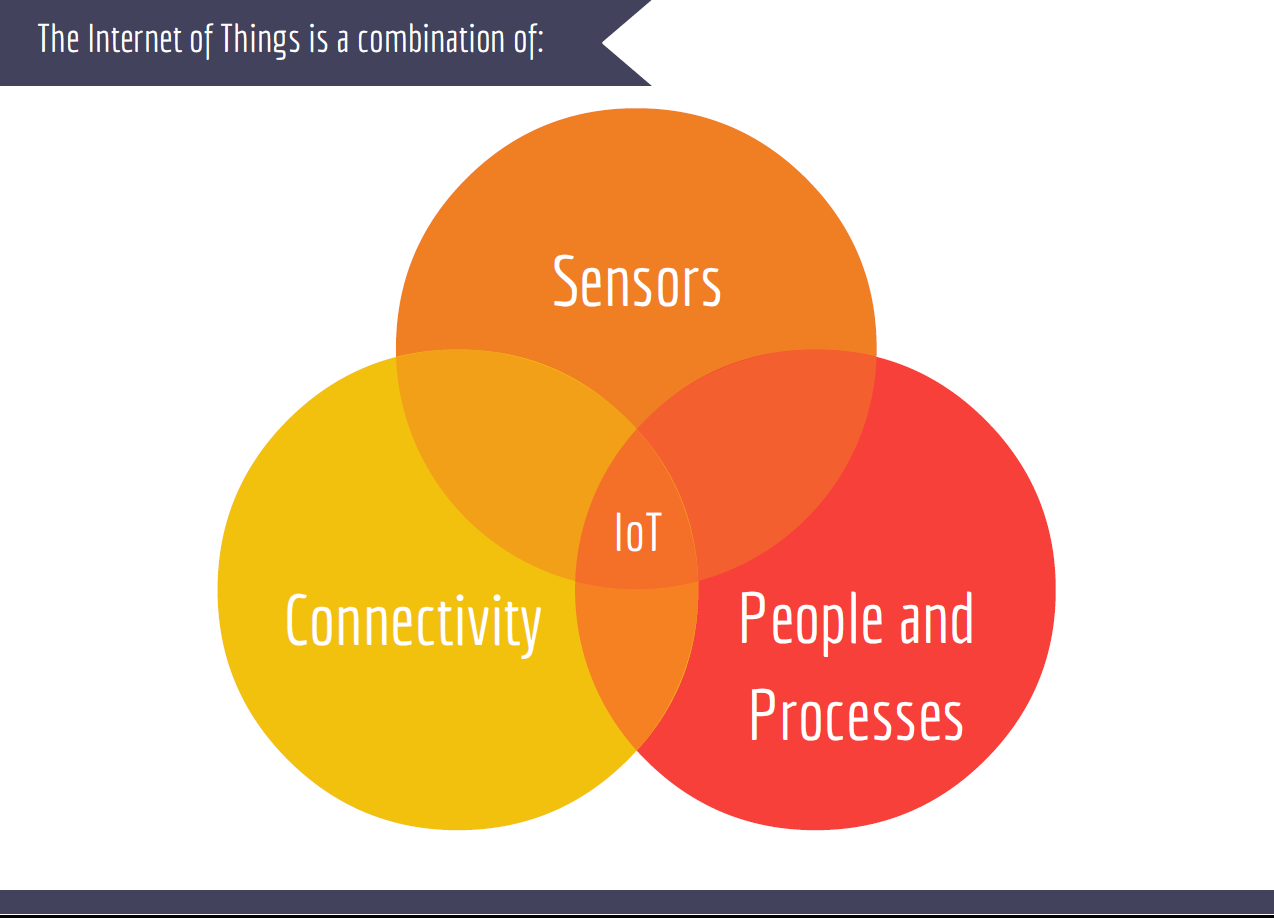 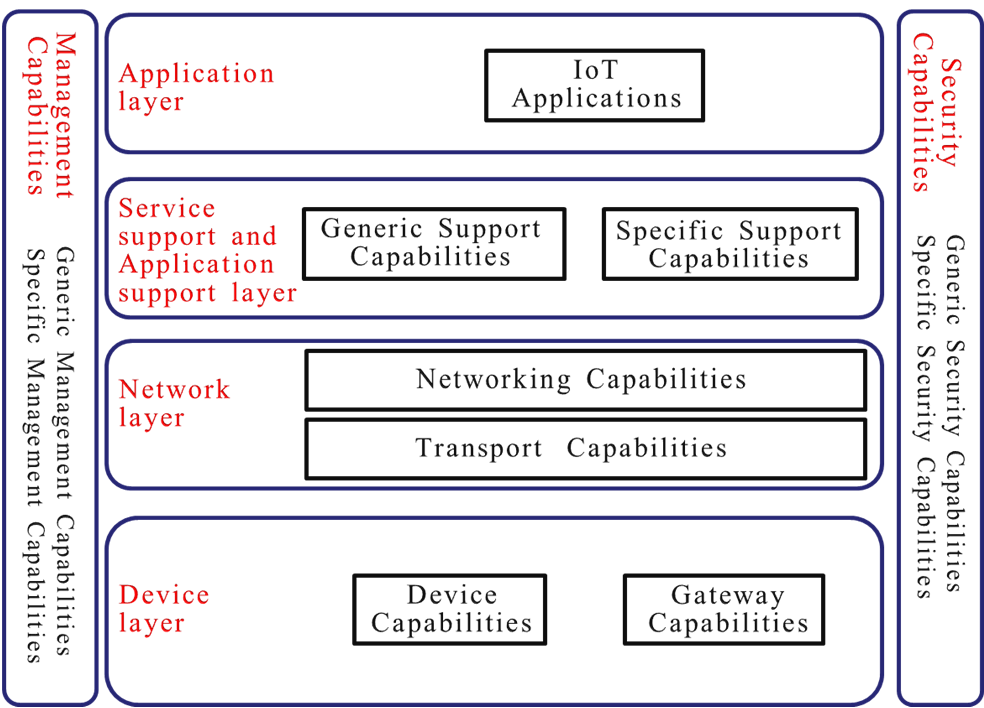 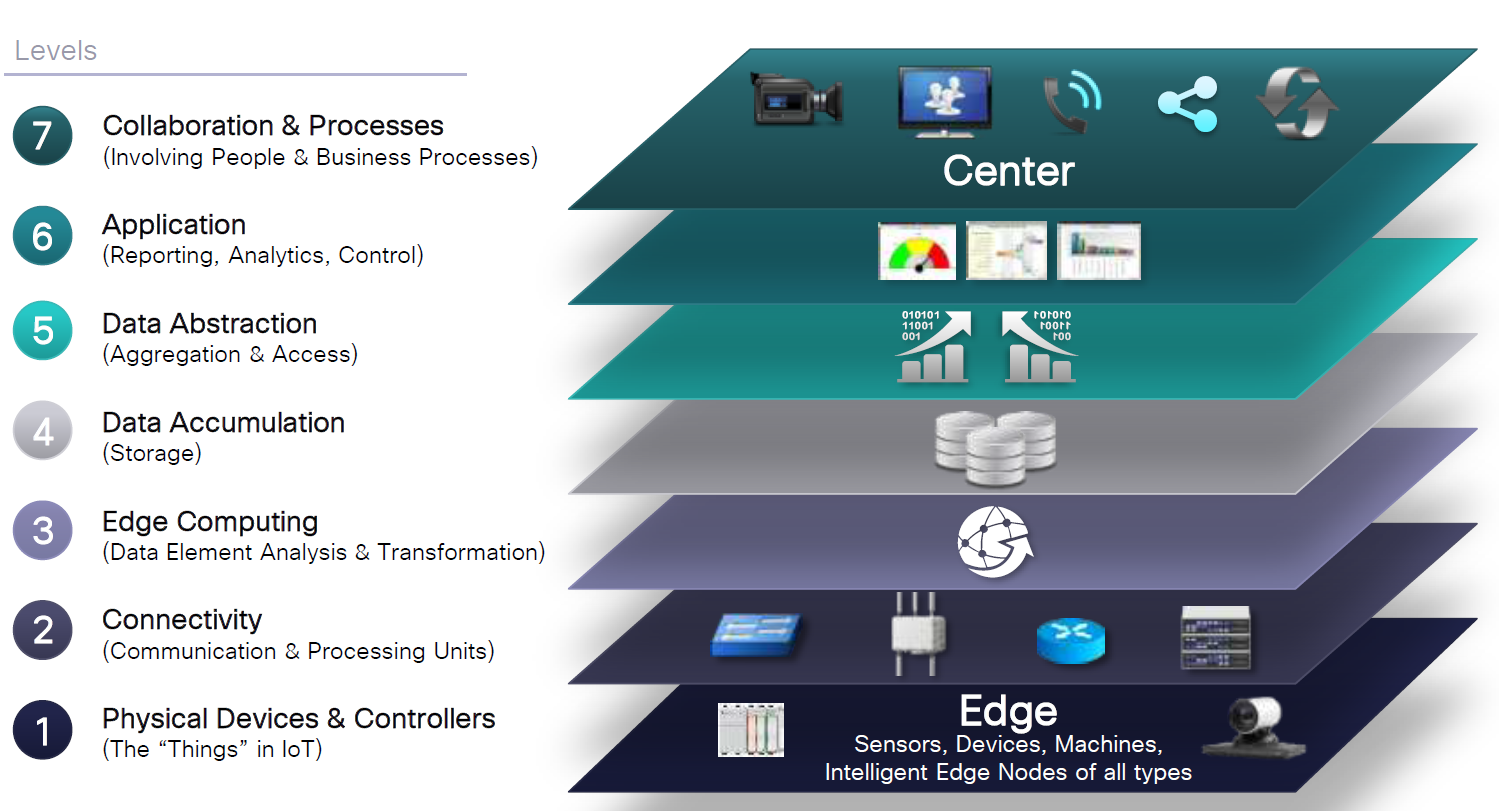 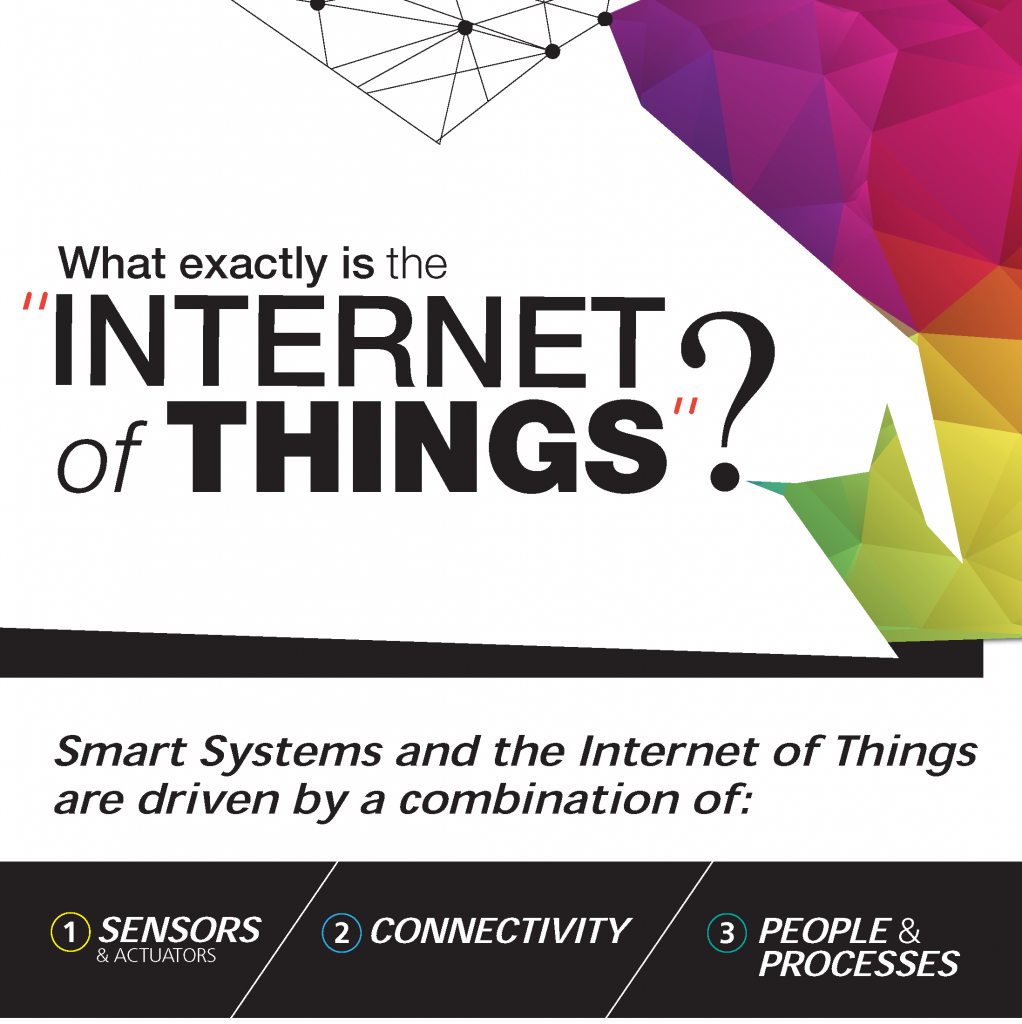 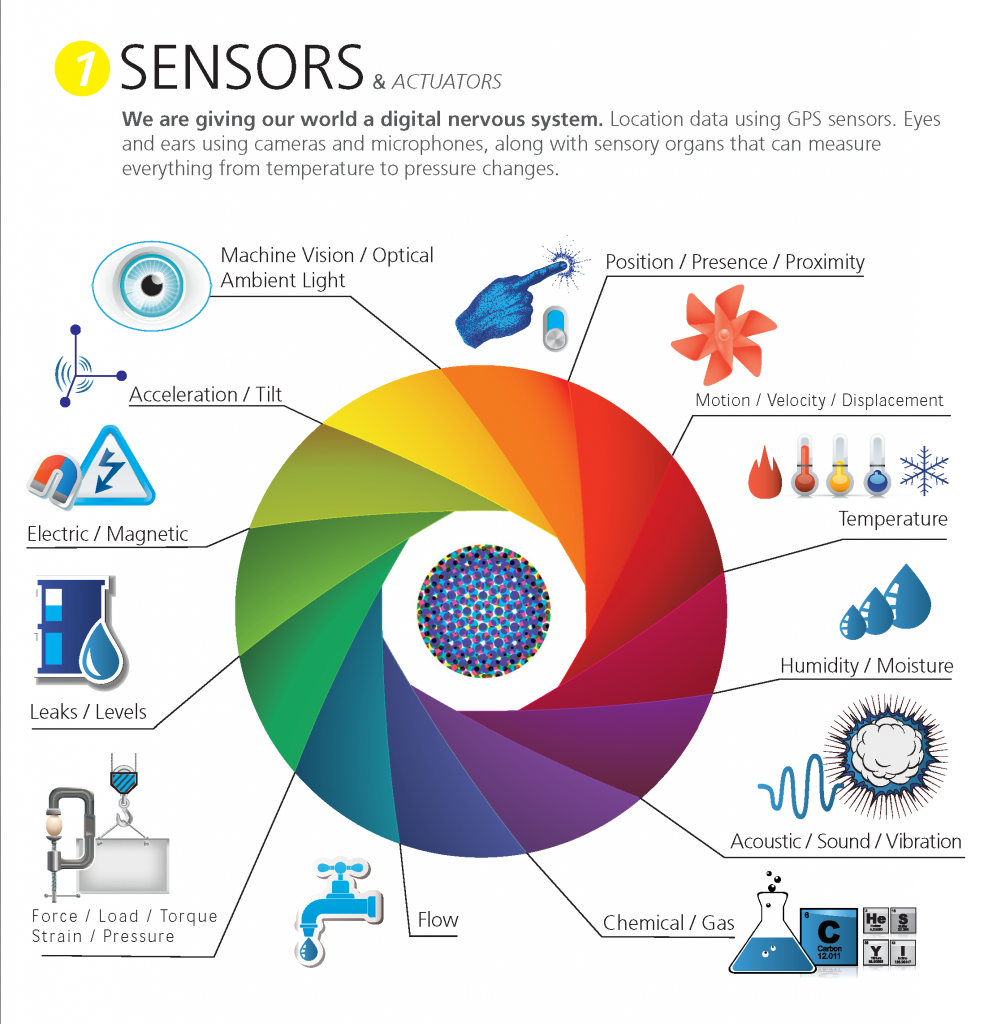 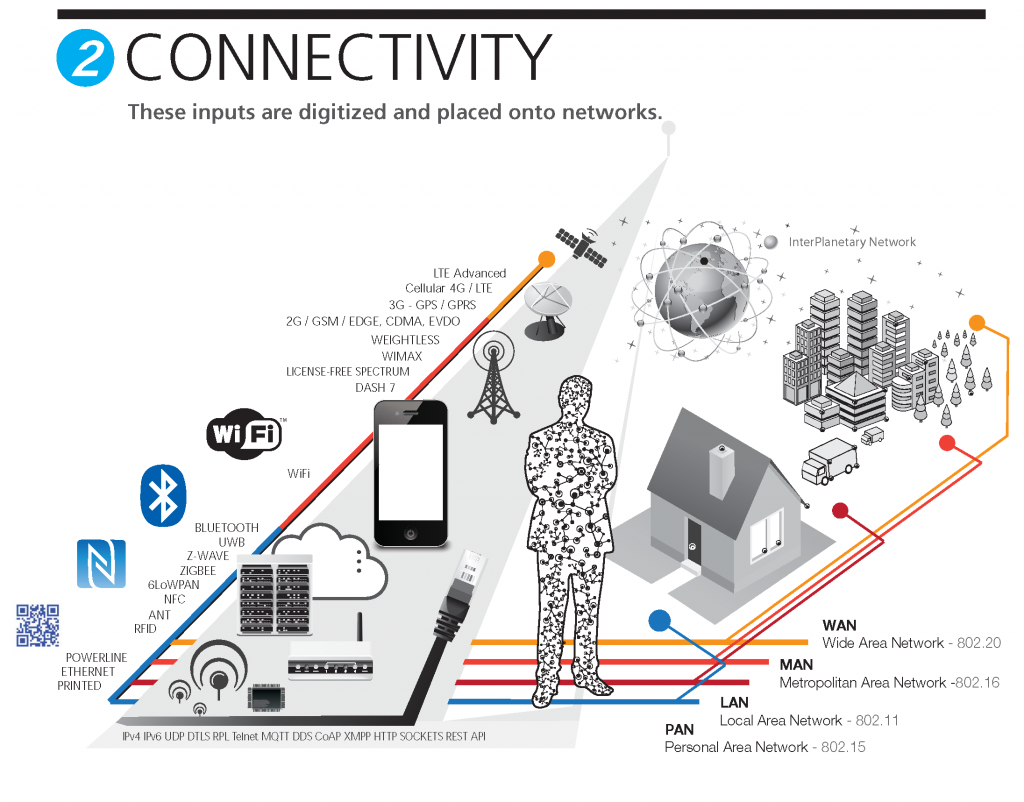 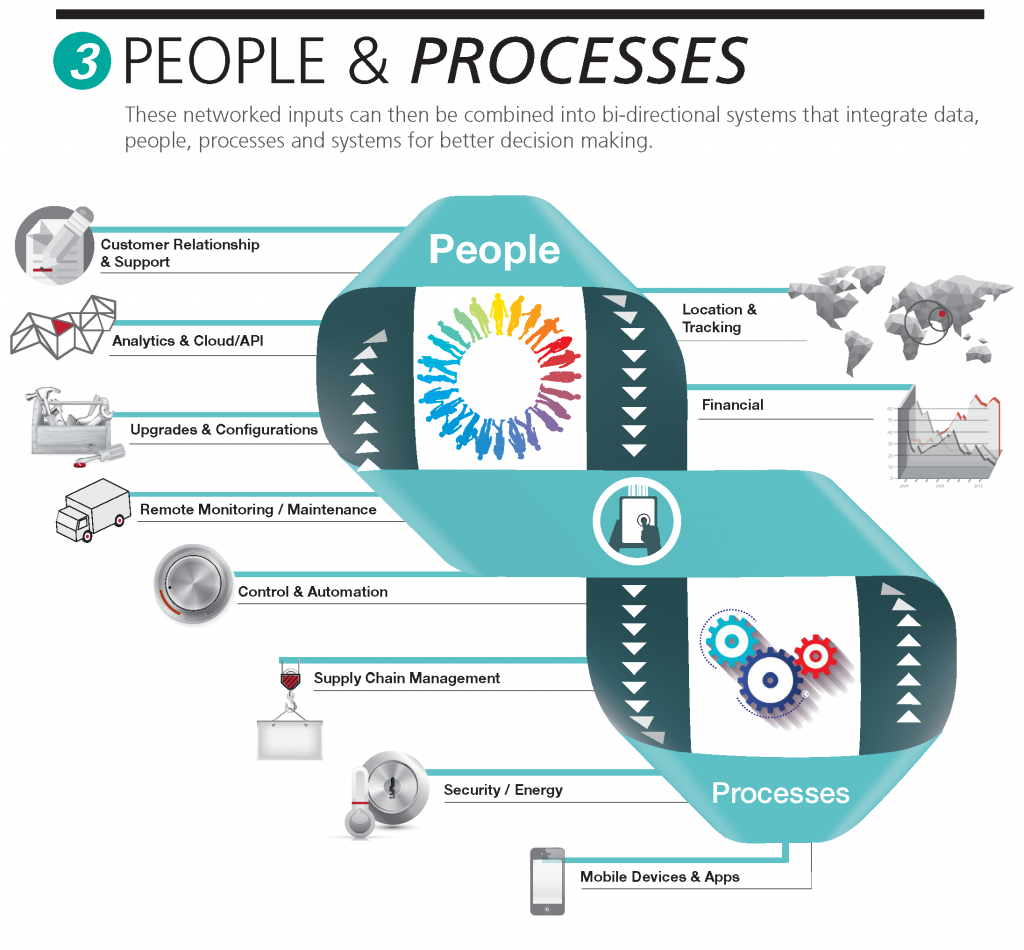 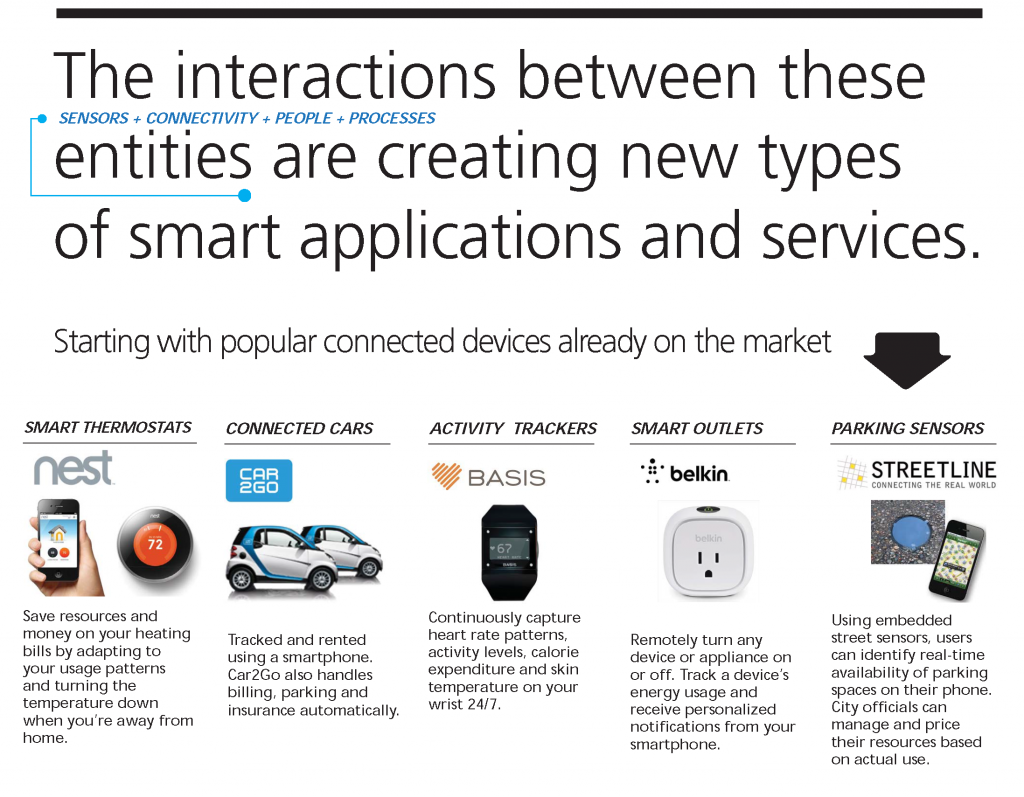 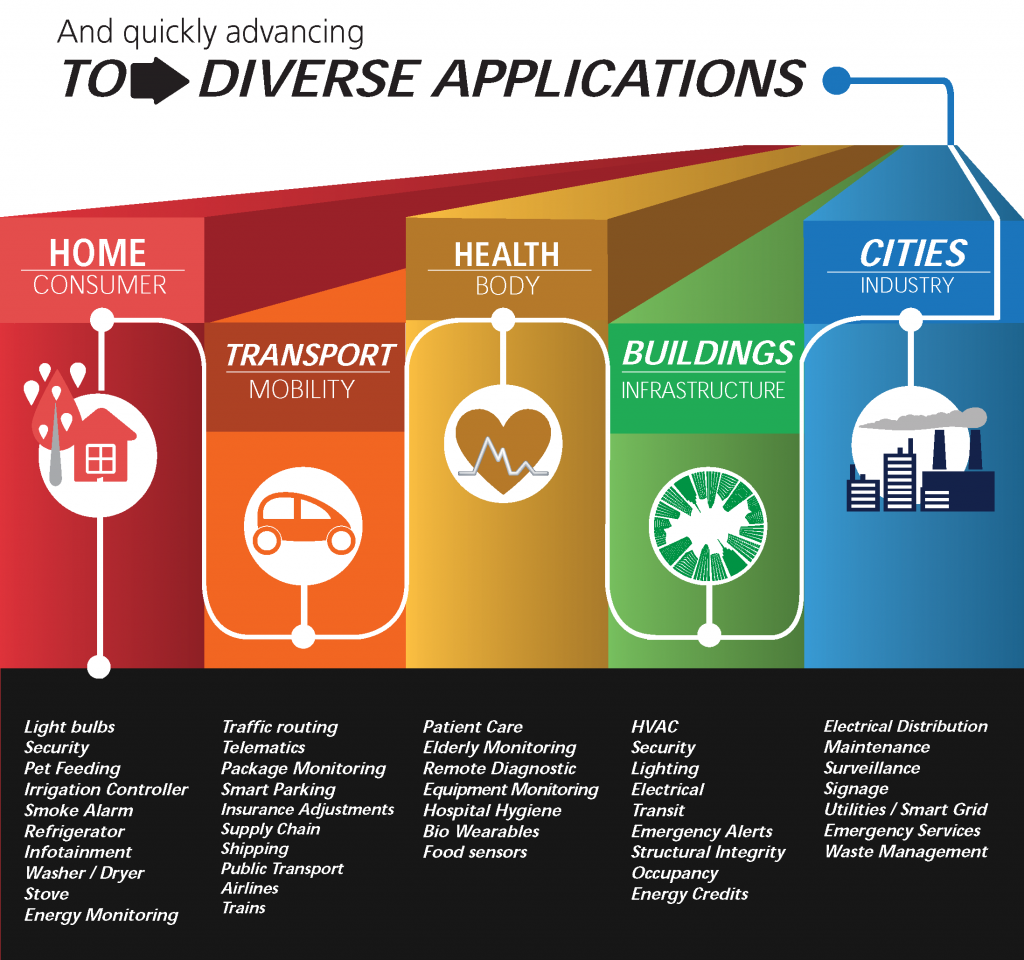 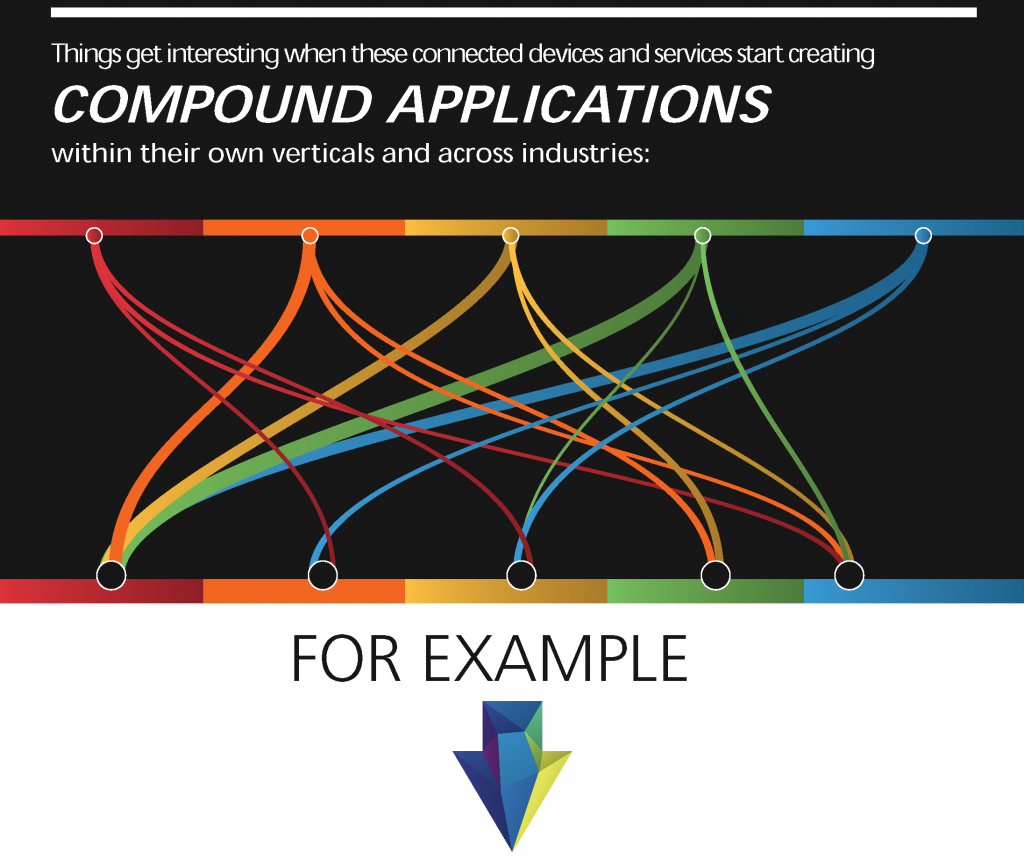 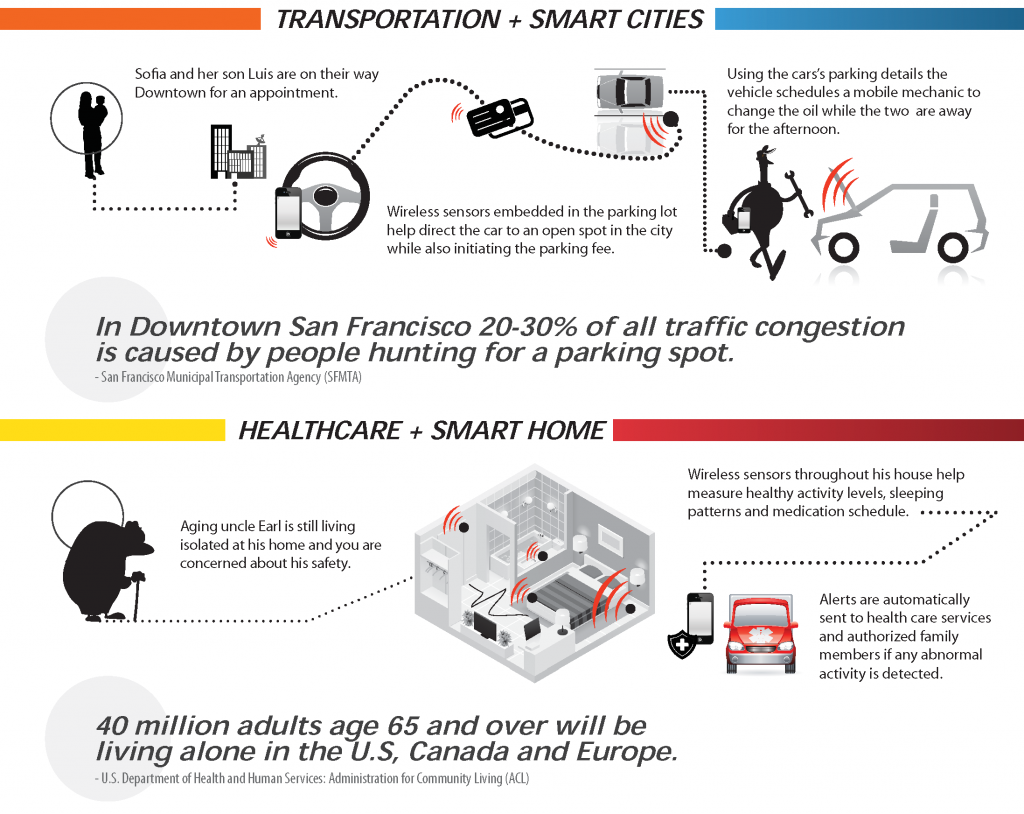 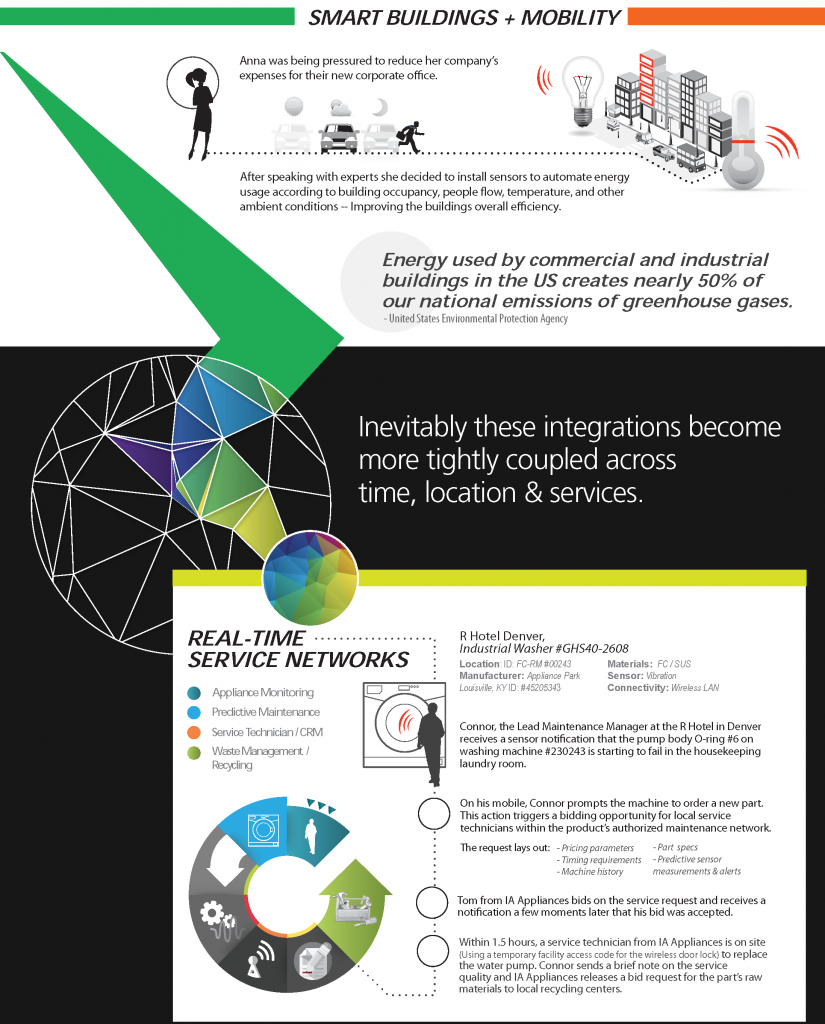 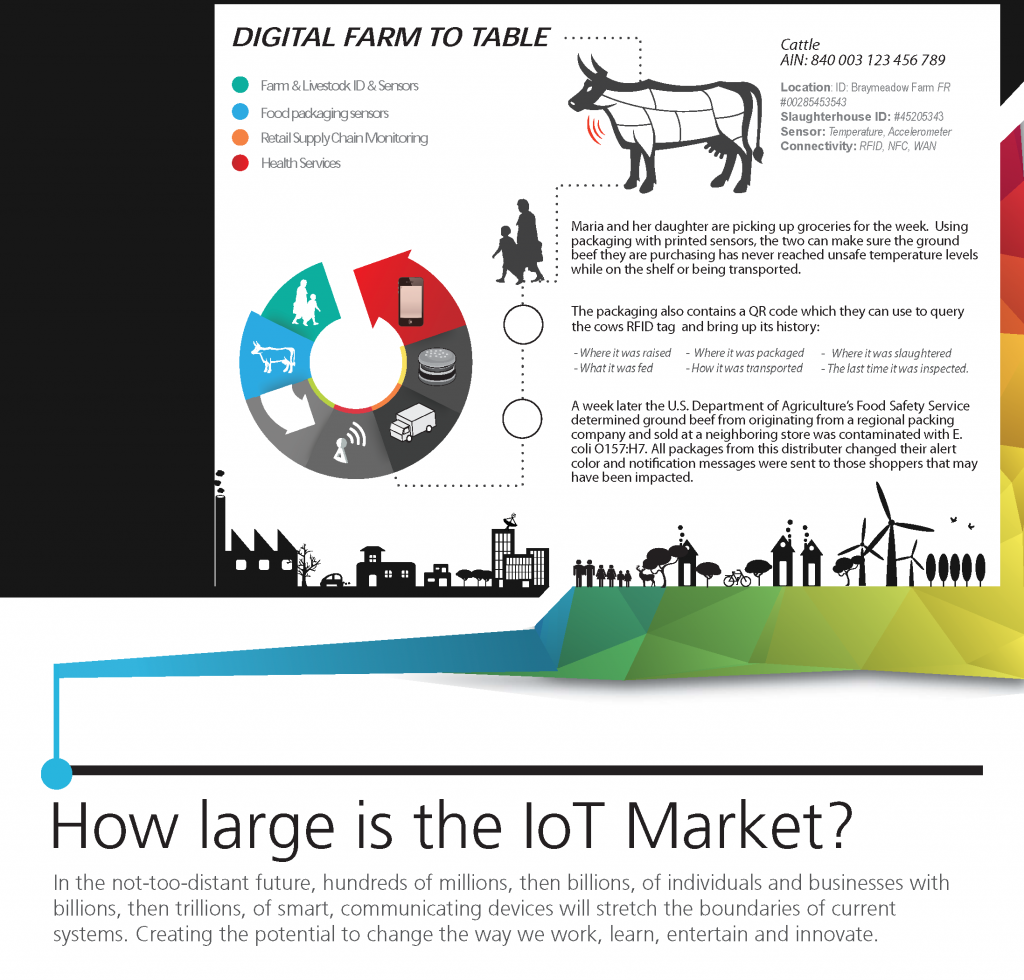 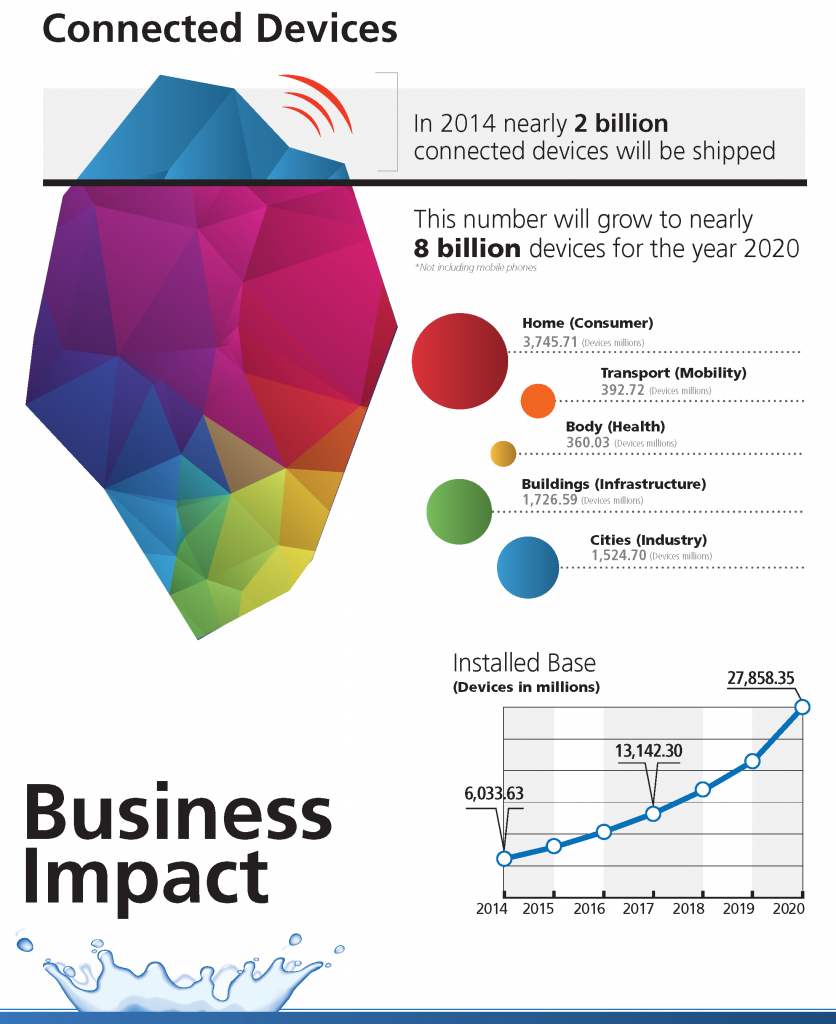 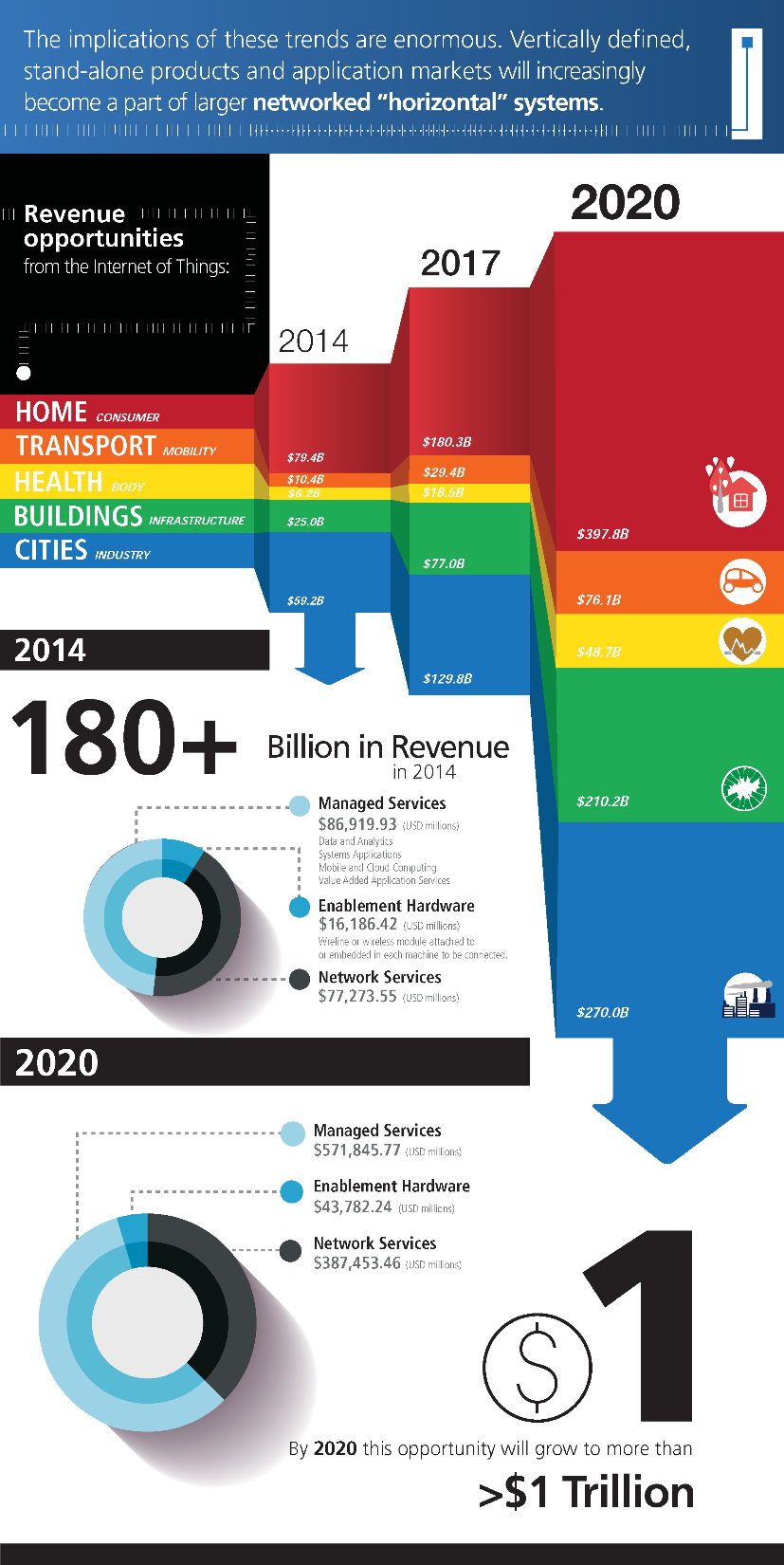 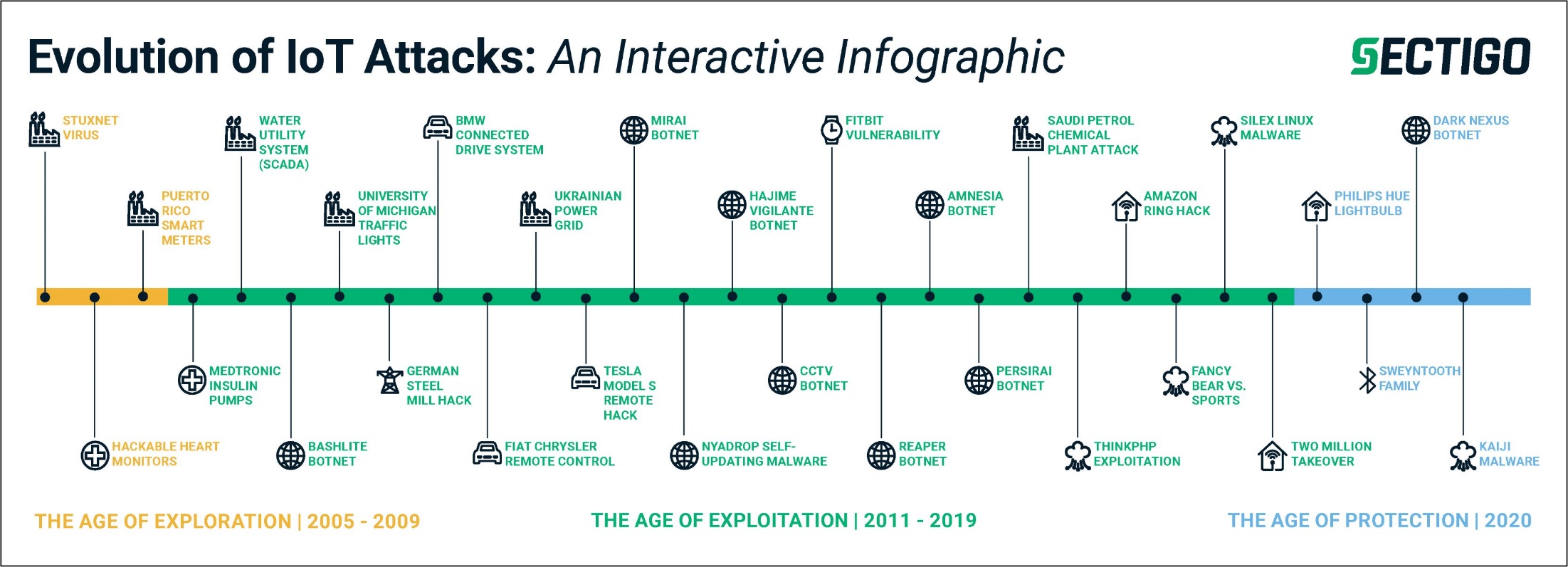 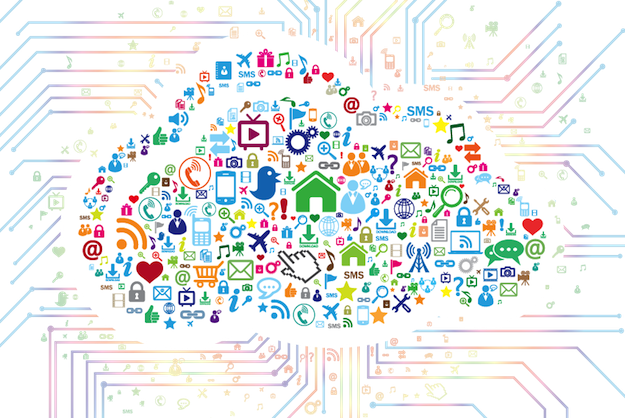 اینترنت همه‌چیز
Internet of Everythings
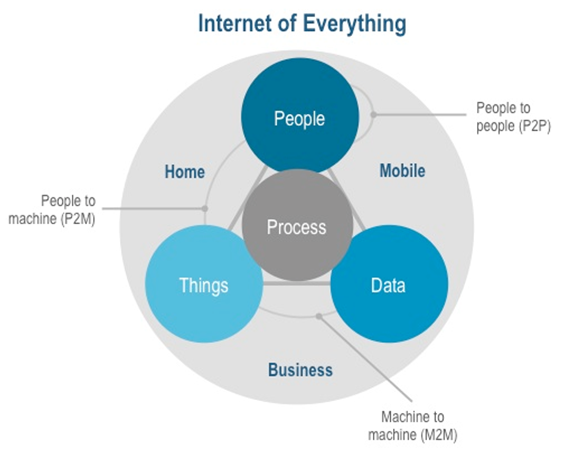 People
Connecting People in More Relevant, Valuable Ways
Process
Delivering the Right Informationto the Right Person (or Machine) at the Right Time
IoE
Things
Physical Devices and Objects Connected to the Internet andEach Other for IntelligentDecision Making
Data
Leveraging Data intoMore Useful Information for Decision Making
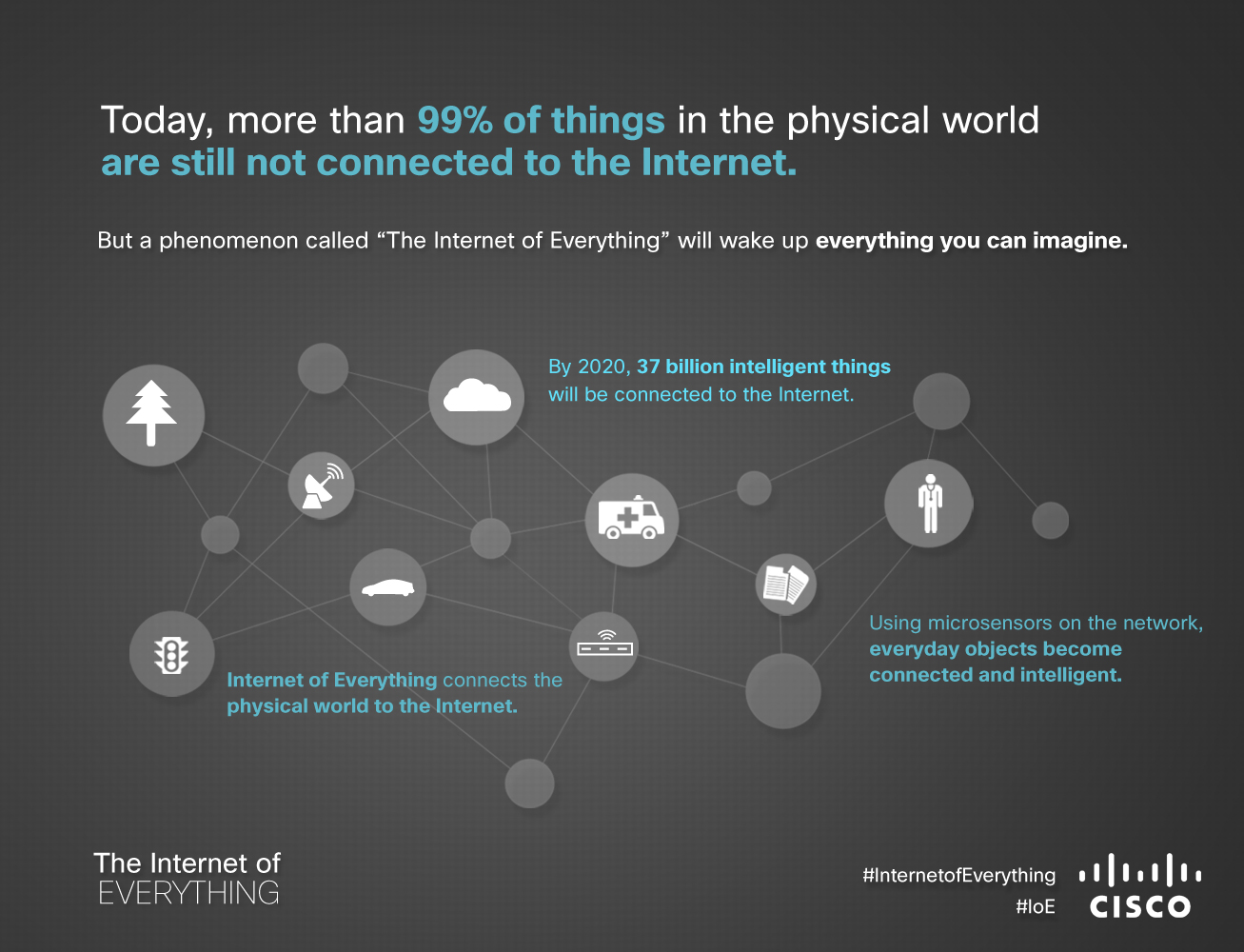 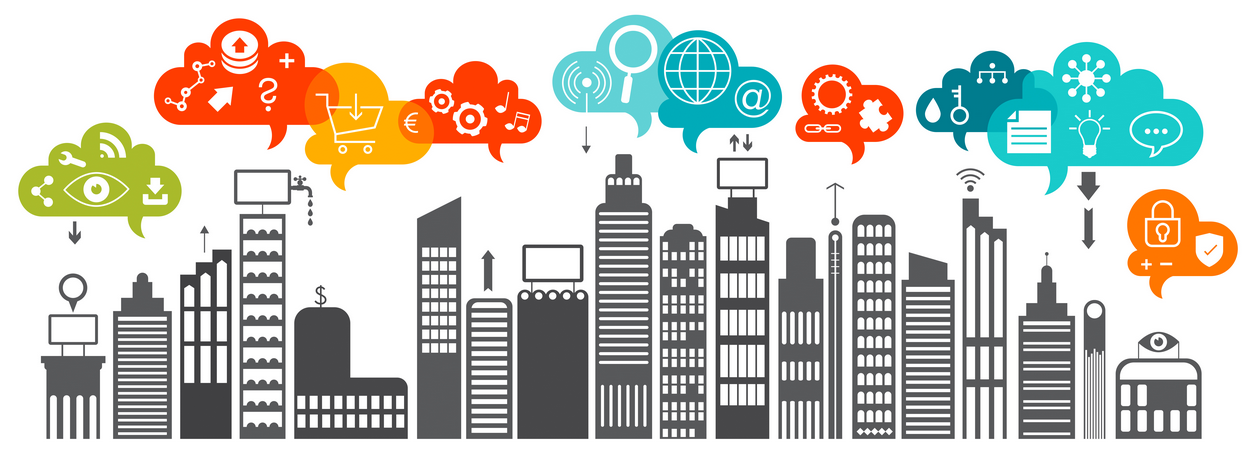 اینترنت بدن‌ها
Internet of Bodies
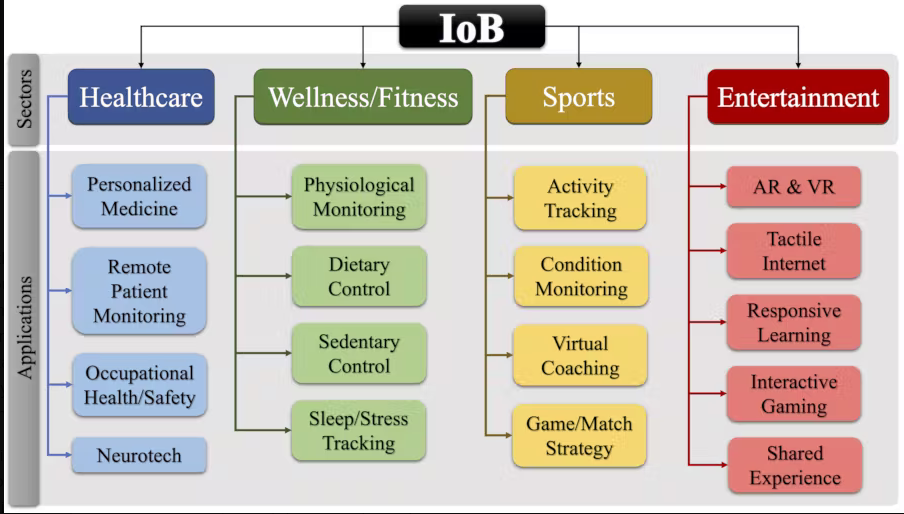 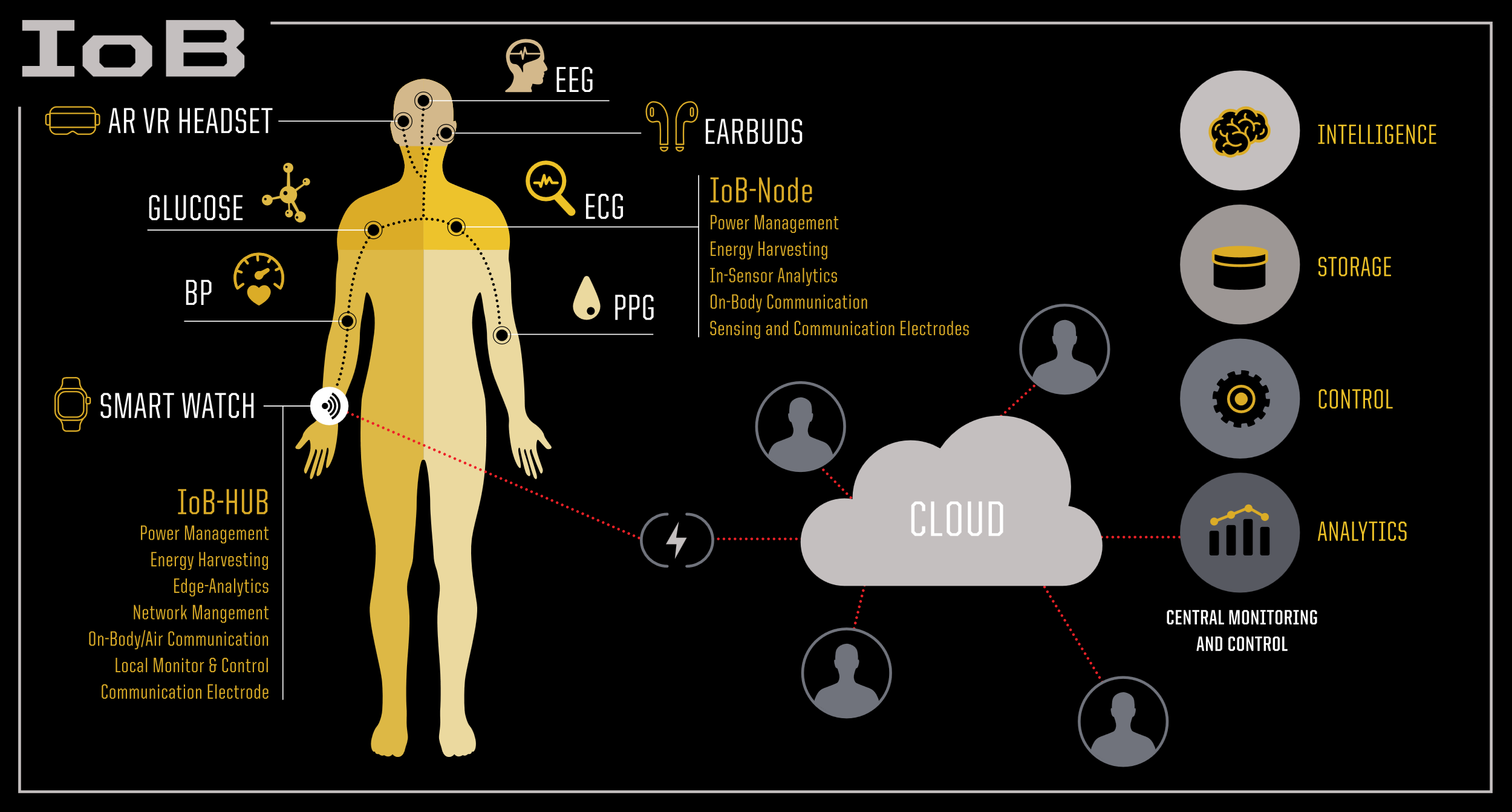 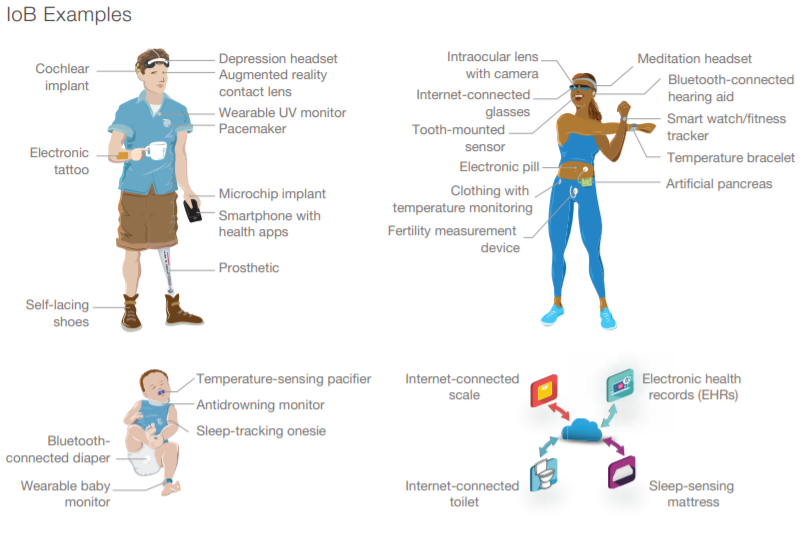 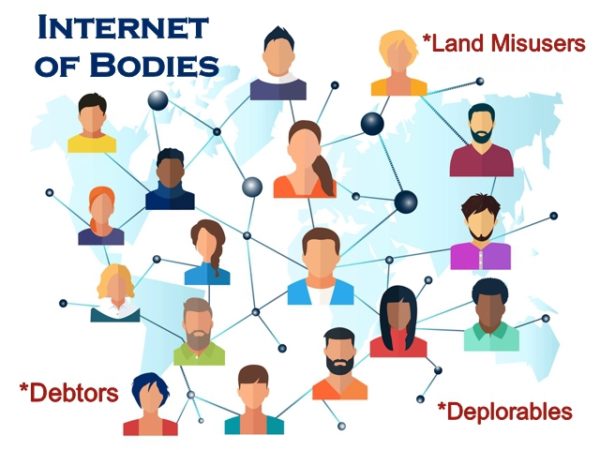 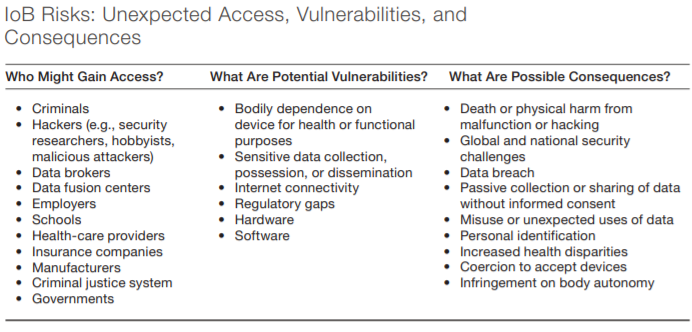 مورد مطالعاتی: تطور وب
5
وب استراتژیک
وب استراتژیک
وب استراتژیک
بخشی از وب که بر بقاء و بسط تمدن مؤثر است.
وب استراتژیک
تلفیق ایدئولوژی‌های: لیبرالیسم ارتباطی ـ سوسیالیسم اطلاعاتی
چـپ
راست
سـوسـيـالـيـسـم
لـيـبـرالـيـسـم
در اطلاعات
در ارتباطات
مشارکت ـ اعتماد ـ برابری
آزادی و رهايي
جمع‌گراييCollectivism
تفردگراييIndividualism
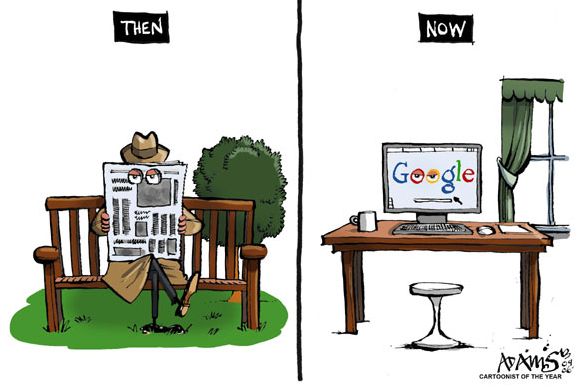 مورد مطالعاتی: تطور وب
6
استراتژیاقدامدروب
زمین اقدام
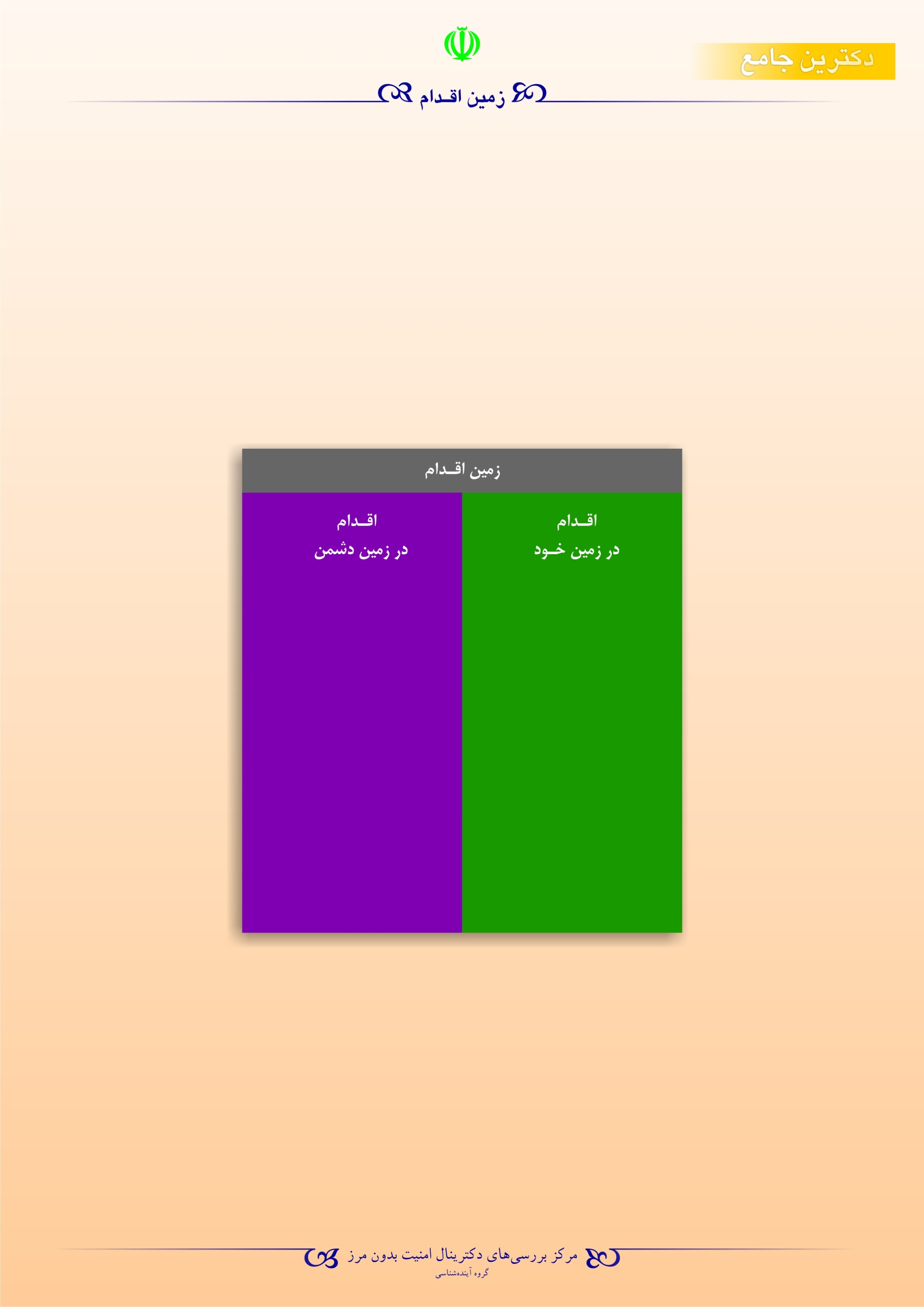 Ref: http://www.kolbeh-keramat.ir
اقدام متقارن و اقدام نامتقارن
از دید «خودی»
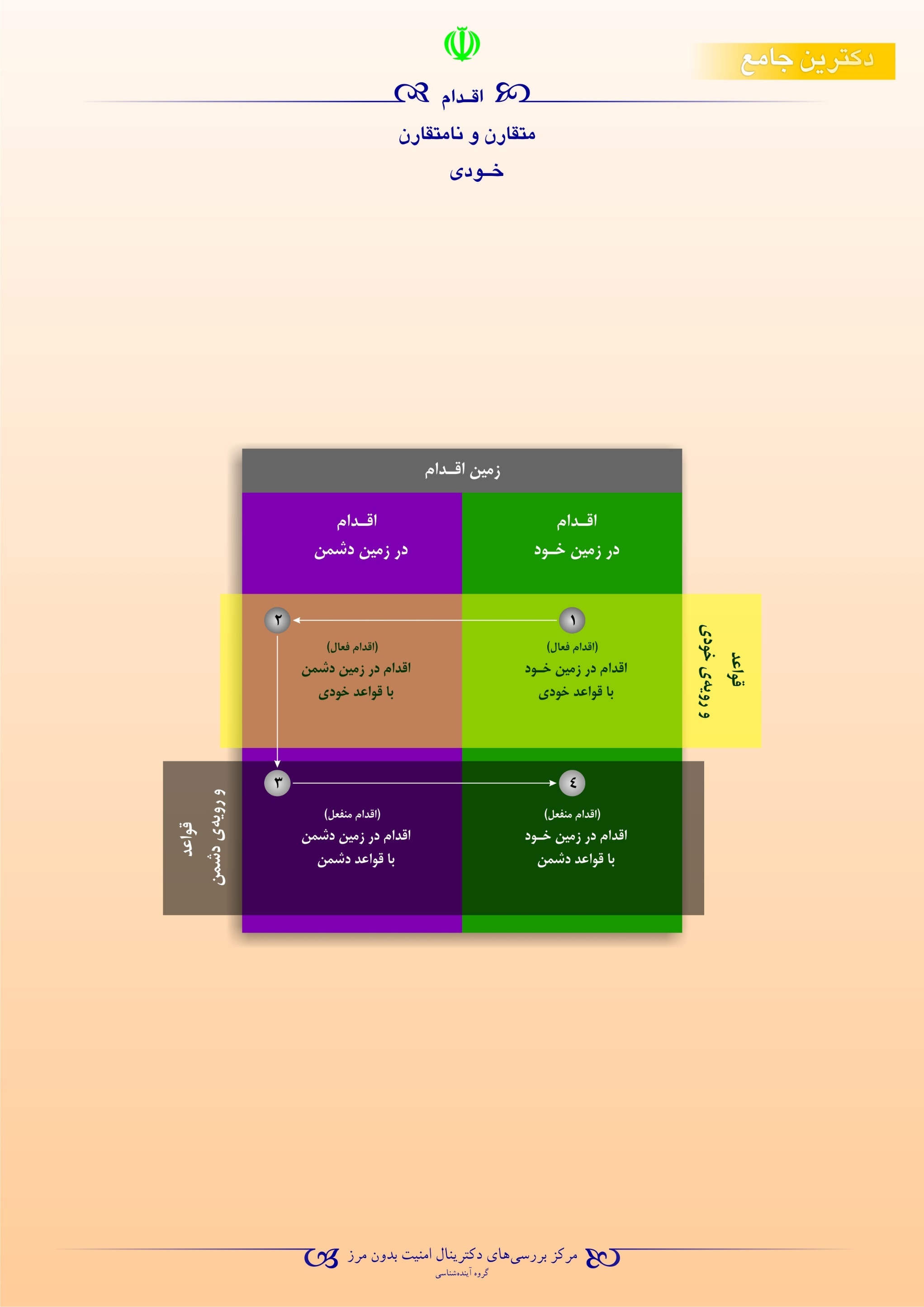 Ref: http://www.kolbeh-keramat.ir
استراتژی اقدام در وب
اقدام‌های متقارن و نامتقارن
تـقـارن اقـدام
اقدام متقارن
اقدام نامتقارن
استراتژيکی
اقدام متقارن استراتژيکی
اقدام نامتقارن استراتژيکی
عـملـيـاتی
اقدام متقارن عـملـيـاتی
اقدام نامتقارن عـملـيـاتی
سـطـح اقـدام
اقدام متقارن تاکـتـيـکی
اقدام نامتقارن تاکـتـيـکی
تاکـتـيـکی
اقدام متقارن تکـنـيـکی
اقدام نامتقارن تکـنـيـکی
تکـنـيـکی
استراتژی اقدام در وب
اقدام‌های متقارن و نامتقارن، مثبت و منفی
تـقـارن اقـدام
اقدام متقارن
اقدام نامتقارن
منفی -
مثبت +
منفی -
مثبت +
استراتژيکی
4
3
2
1
8
7
6
5
عـملـيـاتی
سـطـح اقـدام
تاکـتـيـکی
12
11
10
9
16
15
14
13
تکـنـيـکی
مورد مطالعاتی: تطور وب
7
منابعومراجع
کتاب مرجع
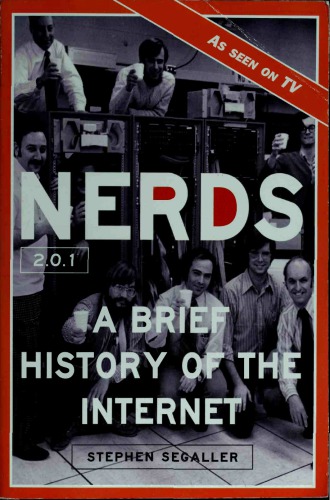 کتاب مرجع
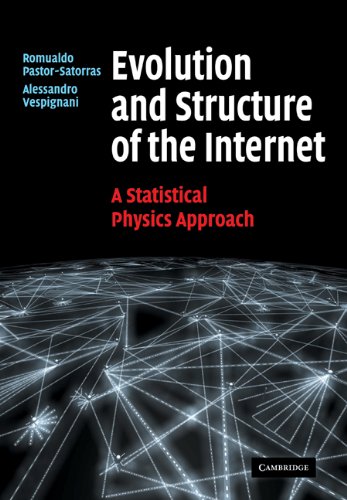 کتاب مرجع
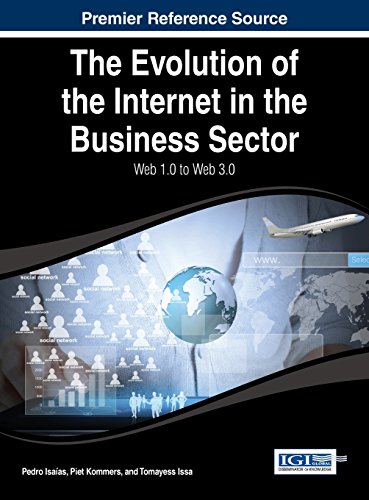 کتاب مرجع
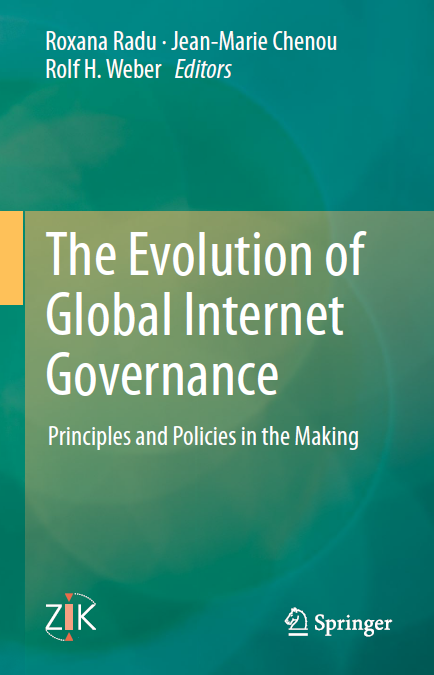 کتاب مرجع
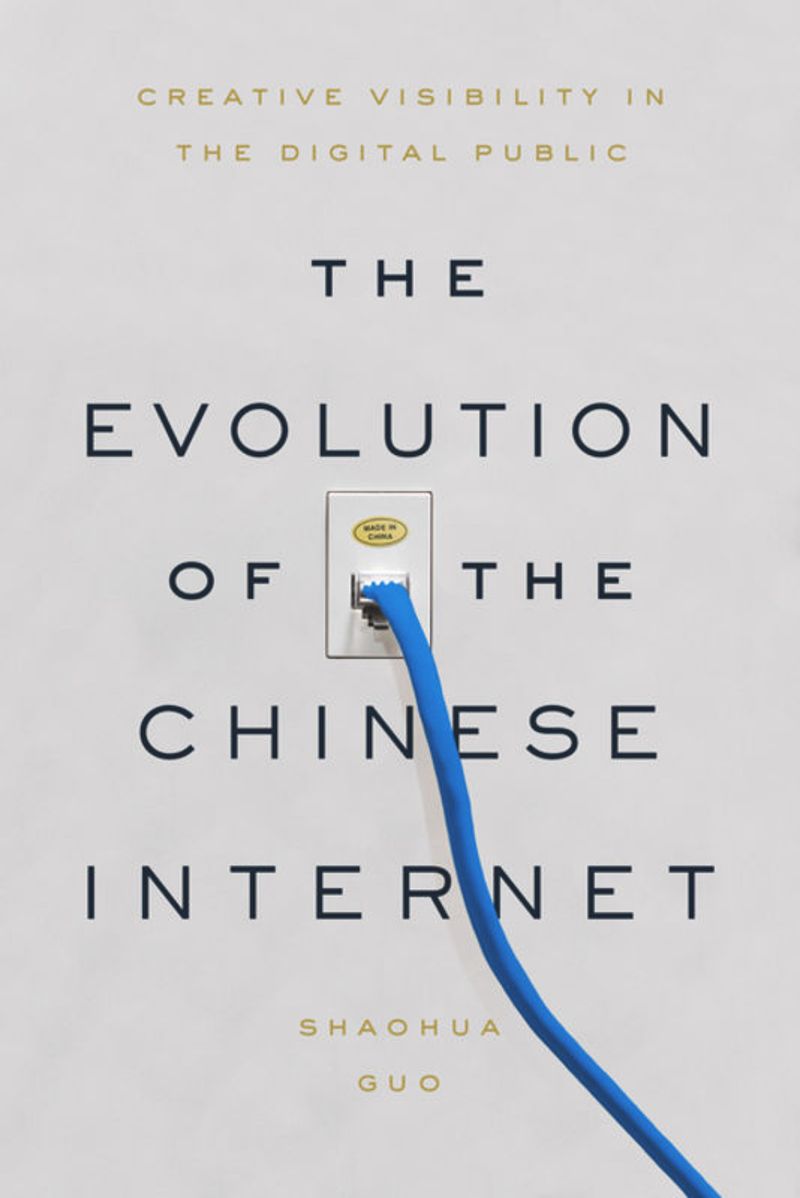 کتاب مرجع
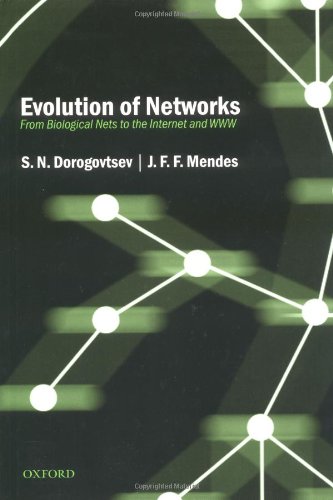 کتاب مرجع
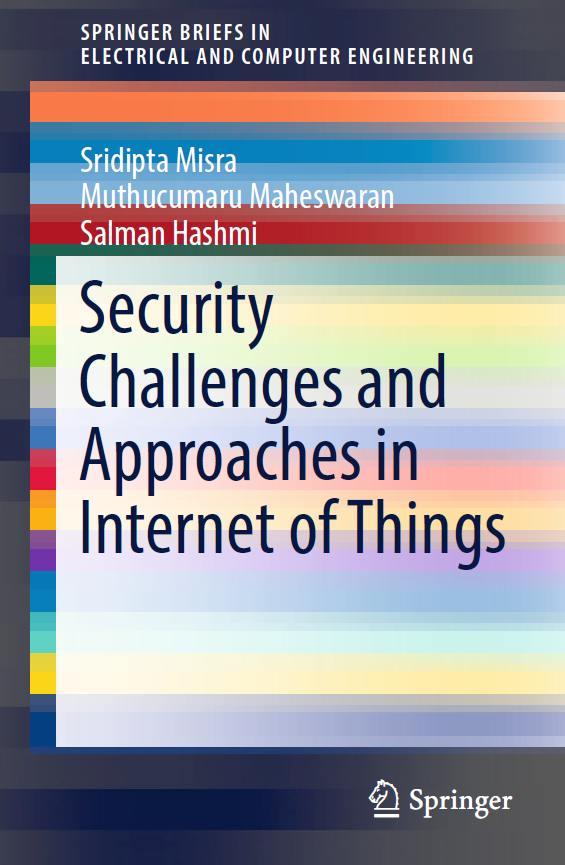 کتاب مرجع
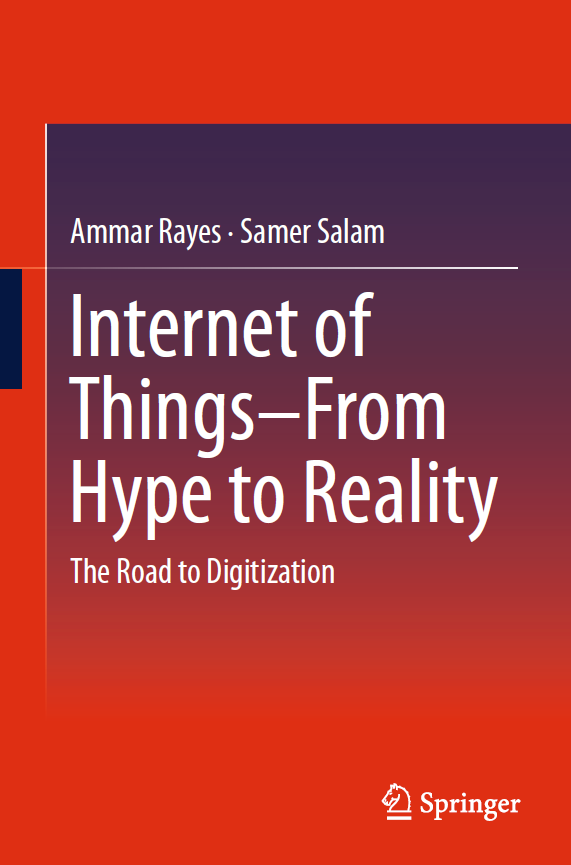 کتاب مرجع
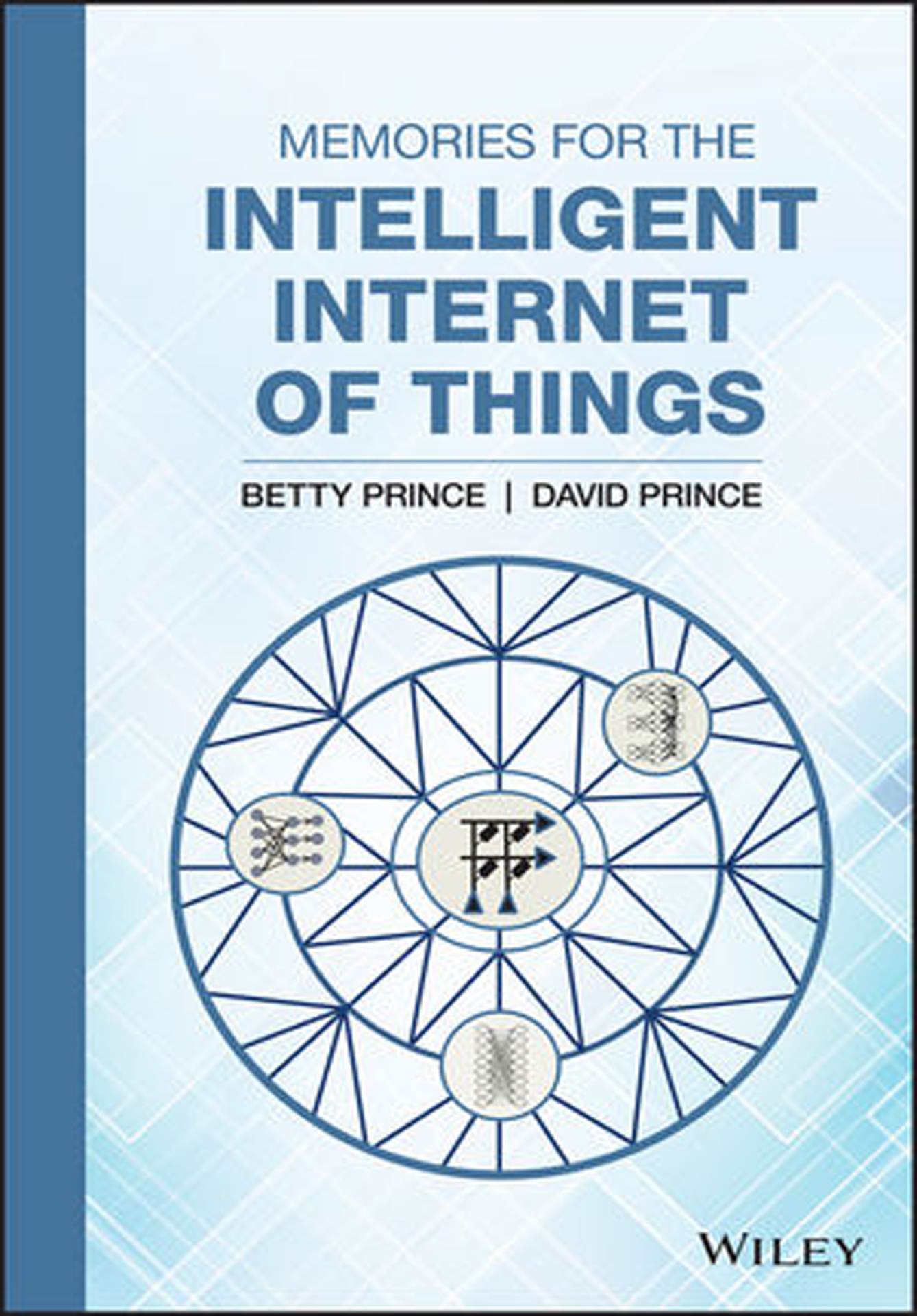 کتاب مرجع
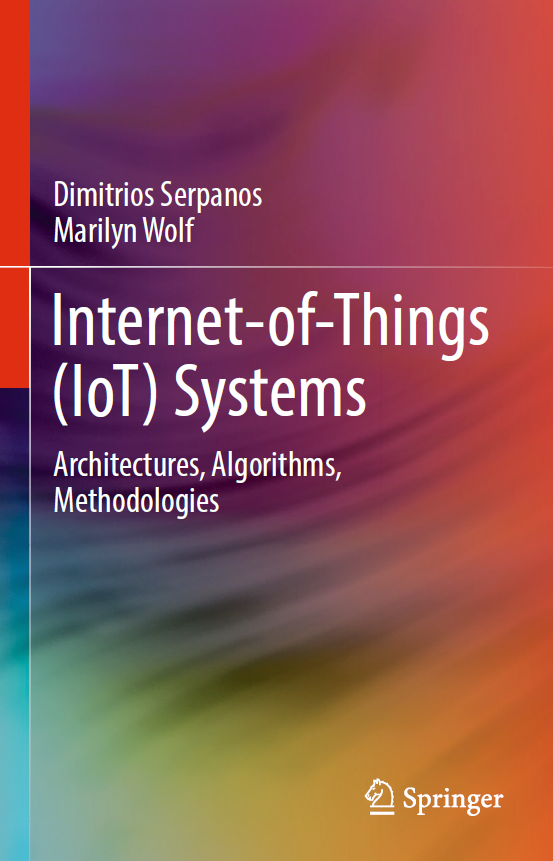 کتاب مرجع
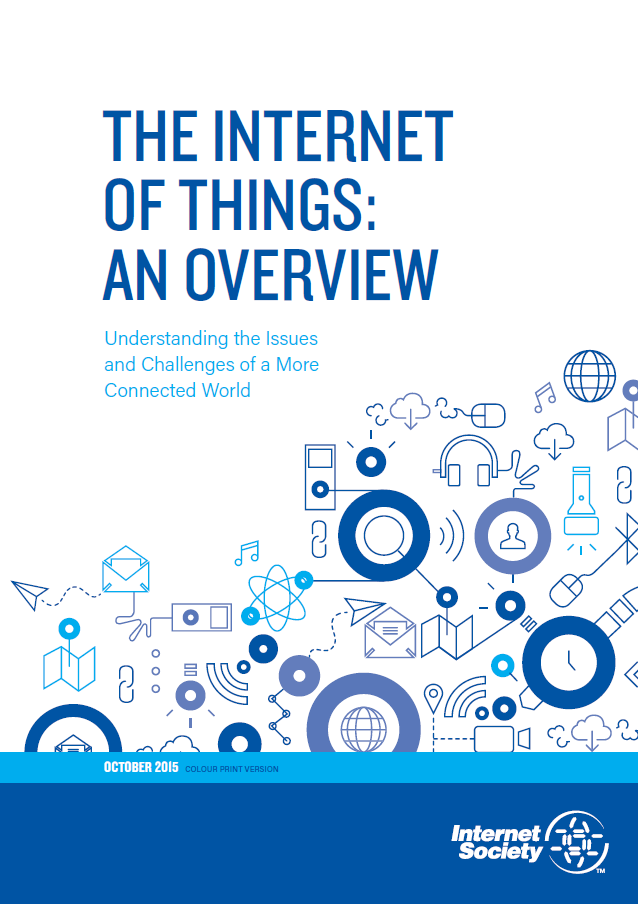 کتاب مرجع
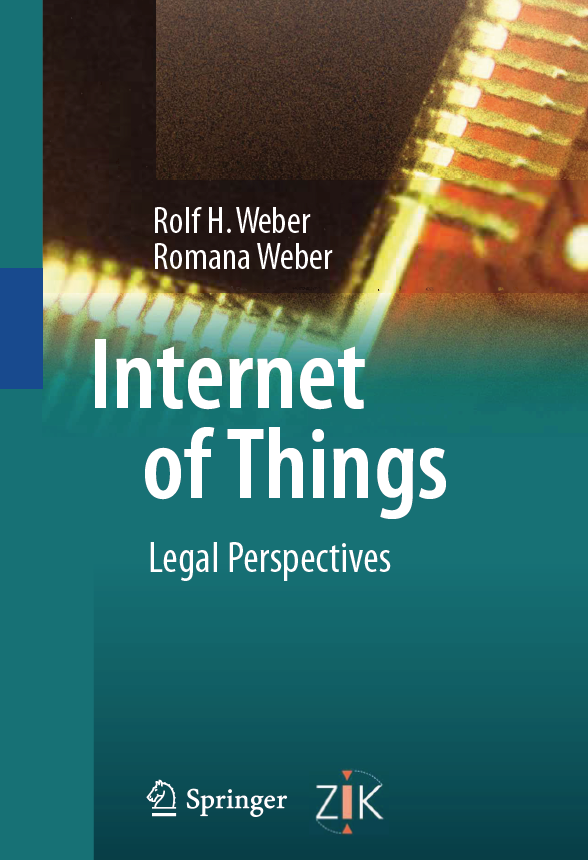 کتاب مرجع
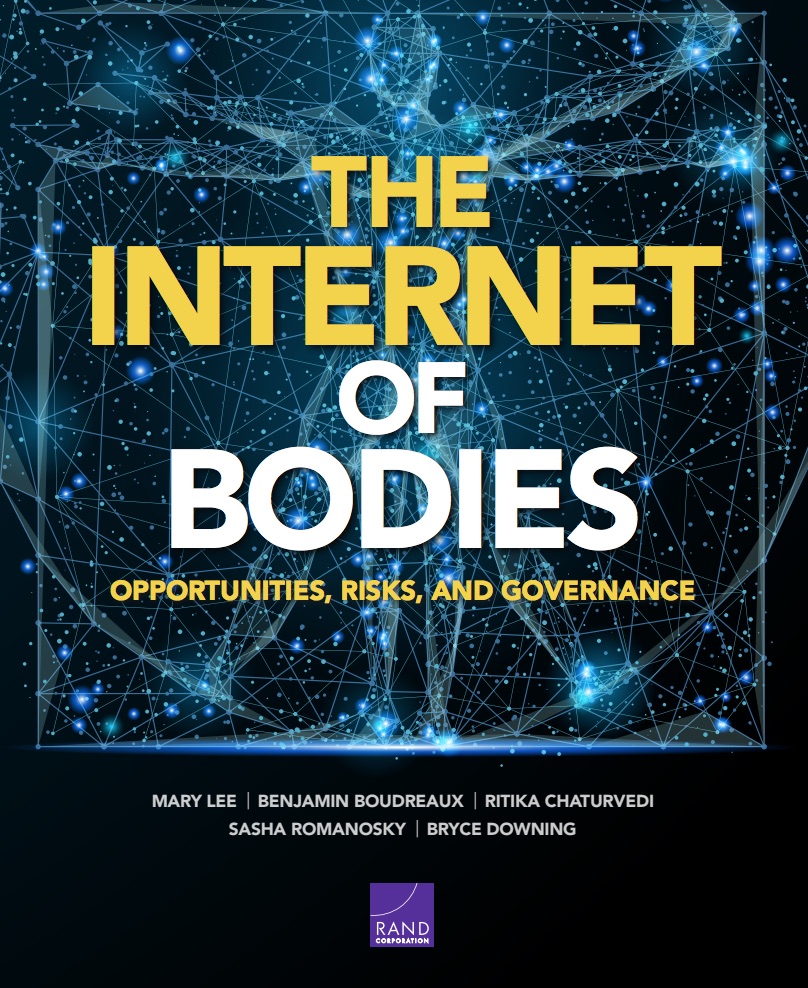 کتاب مرجع
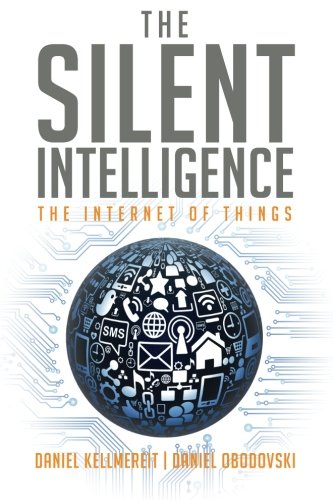